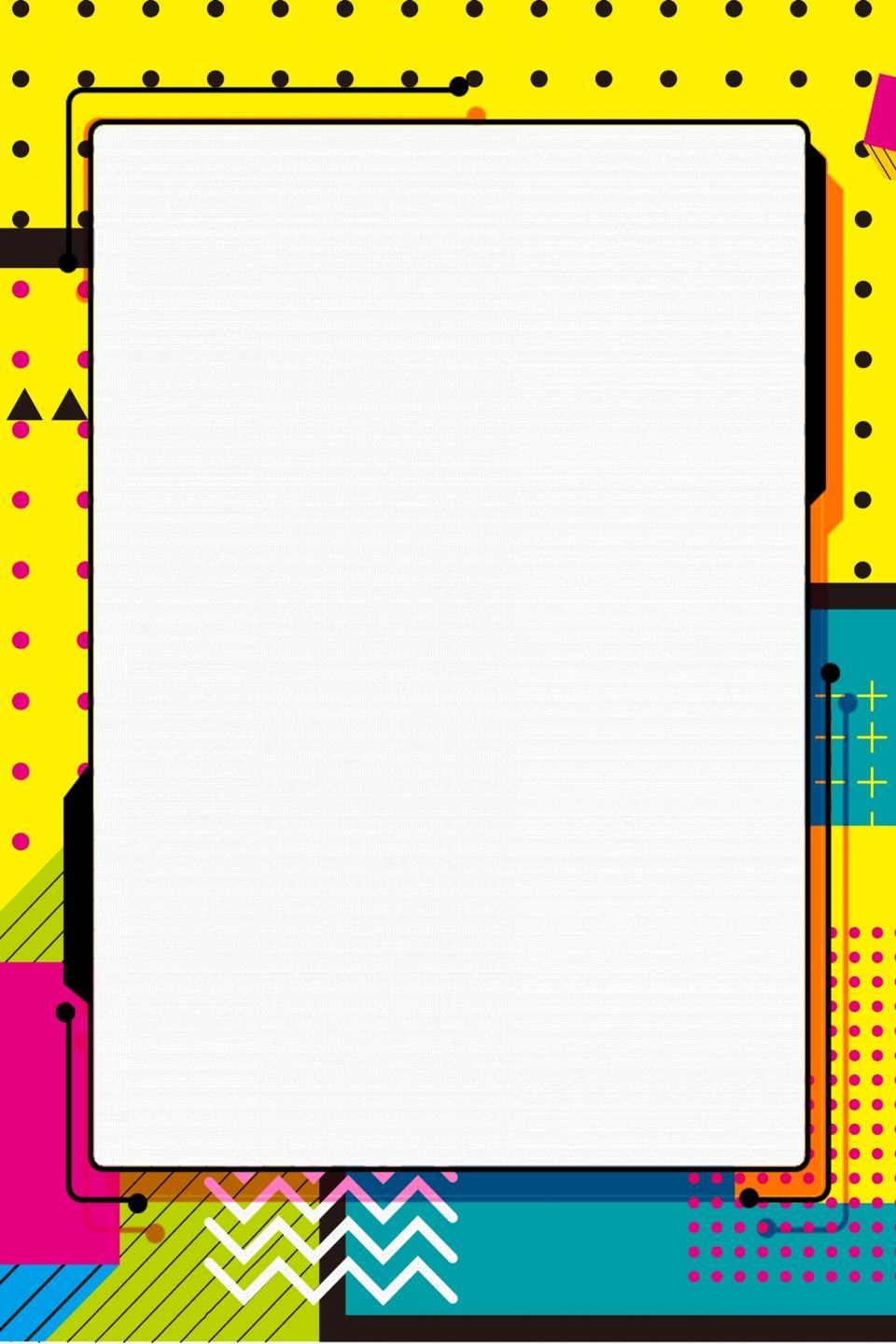 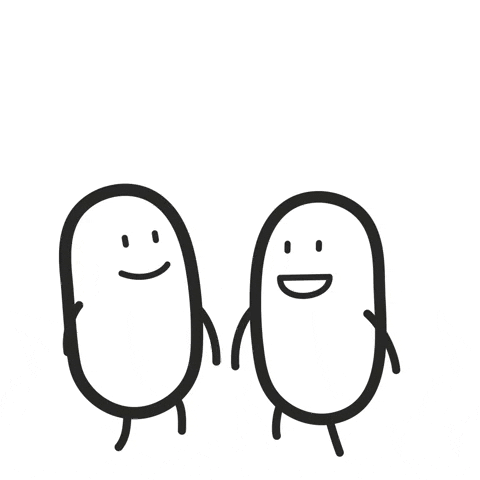 COMPETENCIA BIBLICA SOBRE EL LIBRO DE RUT
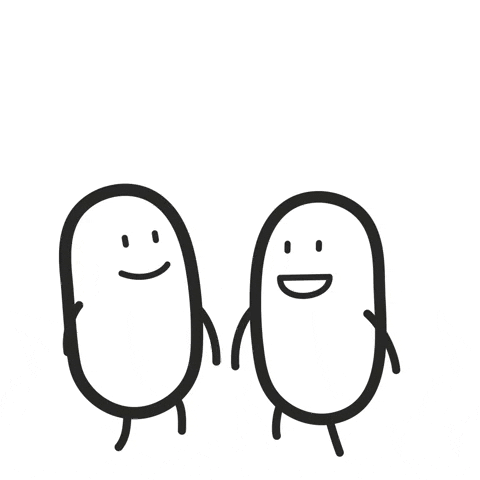 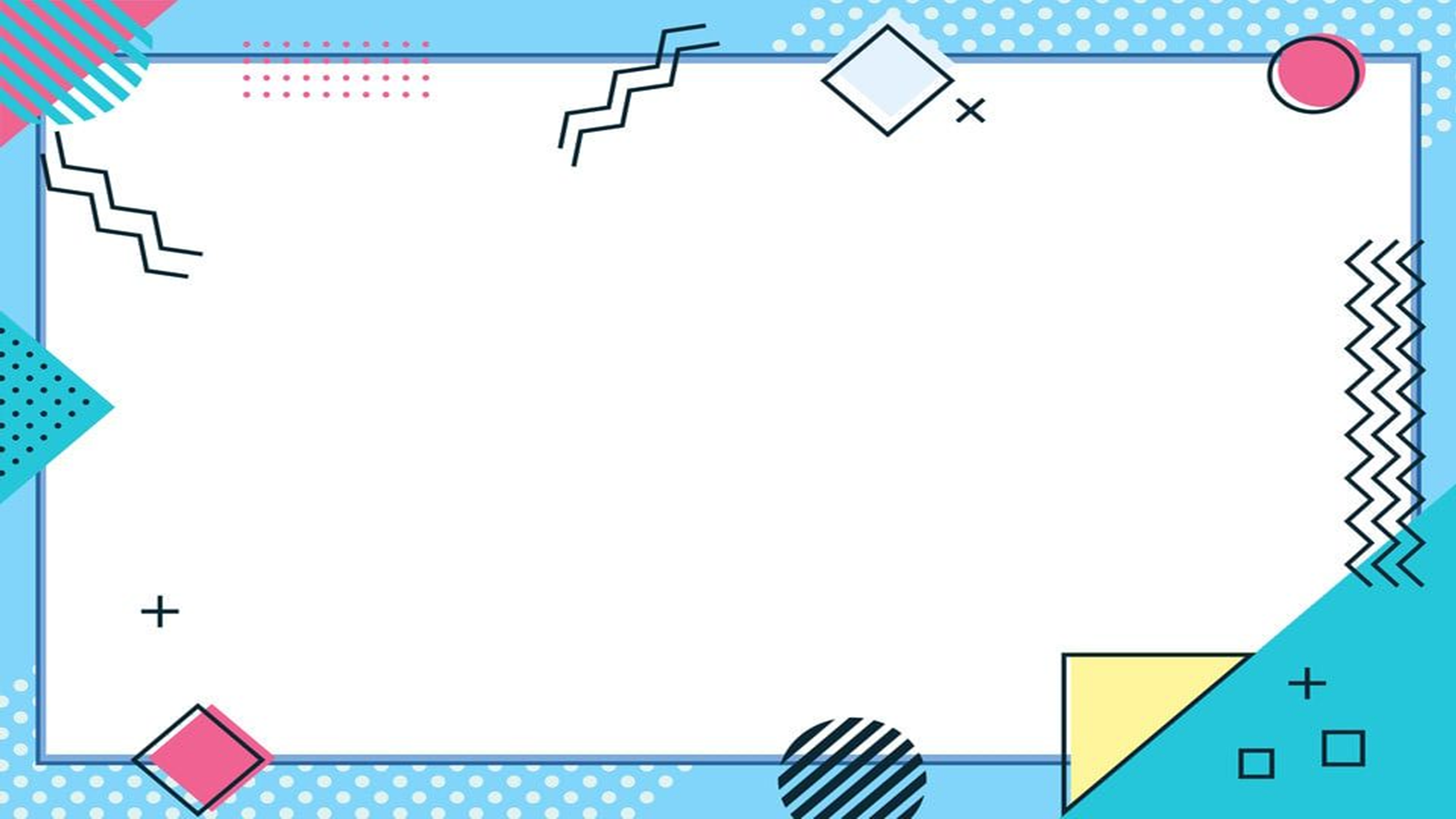 LAS REGLAS DE LA COMPETENCIA
Se agradece respeto a su equipo, a los equipos contrarios y al juez de la competencia. Las actitudes NEGATIVAS serán penalizadas. 2 llamados de atención = 25 puntos menos del puntaje que lleven acumulado.
Está prohibido el uso del teléfono durante la competencia. Si algún participante usa el teléfono, sea cual sea la razón, su equipo será penalizado con 50 puntos menos.
A pesar de ser una competencia, disfrutemos el momento de manera sana, sin piques, ni contiendas. Habrá un ganador, pero esto fue organizado para divertirnos…
Habrán 4 “disciplinas” o dinámicas dentro de la competencia:
100 Metros Rápidos
Esgrima Bíblico
Maratón de Preguntas rápidas
Decatlón de Respuestas
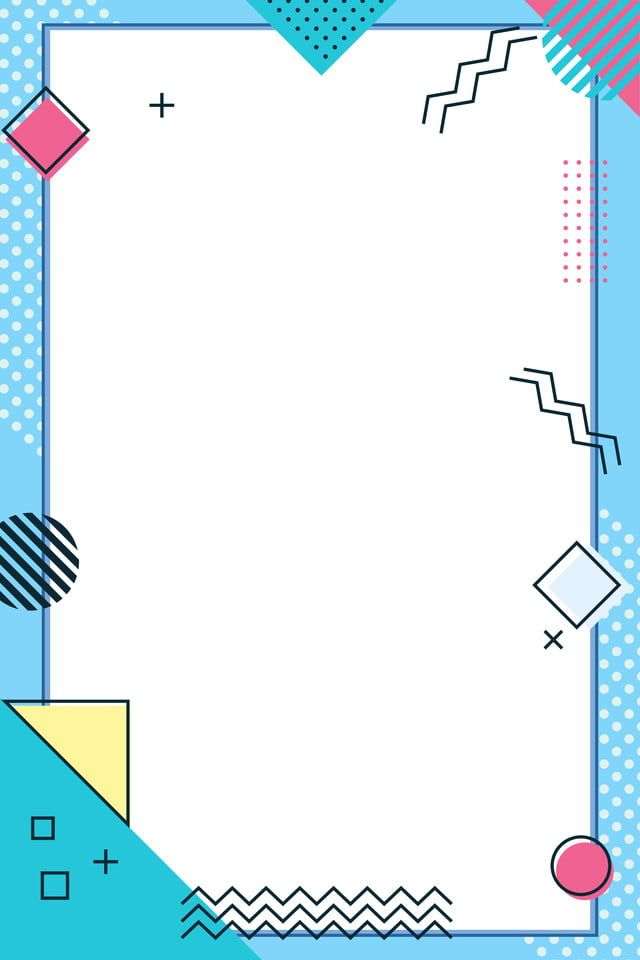 1RA DISCIPLINA
100 METROS RÁPIDOS
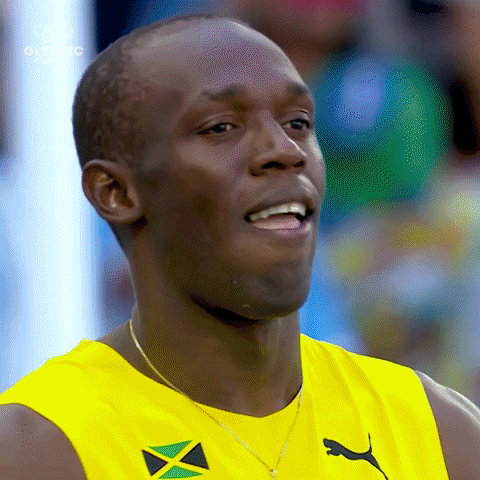 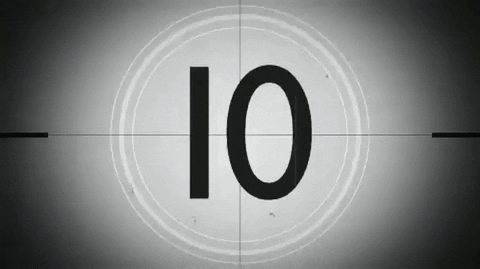 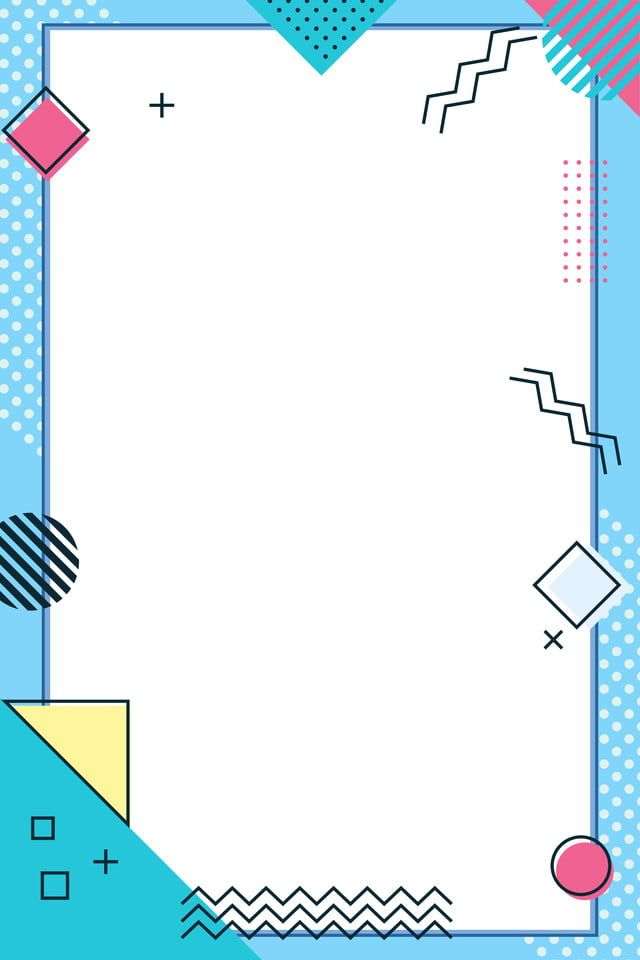 1RA DISCIPLINA
100 METROS RÁPIDOS
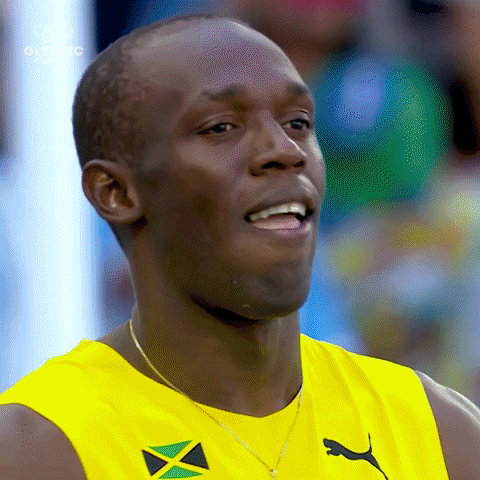 Se plantearán 15 preguntas sobre el libro de RUT. Cada equipo deberá dar respuesta a las preguntas en una hoja, teniendo 10 segundos cada pregunta. Al finalizar el tiempo de la última, se acaba el tiempo. Cada respuesta correcta sumara 25 puntos al equipo. Las respuestas incorrectas o en blanco son 0 puntos.
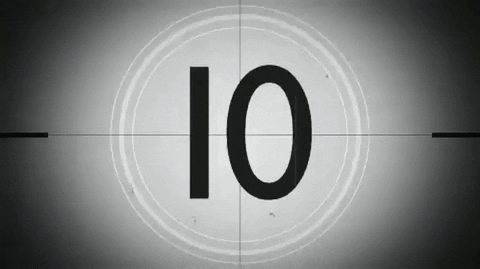 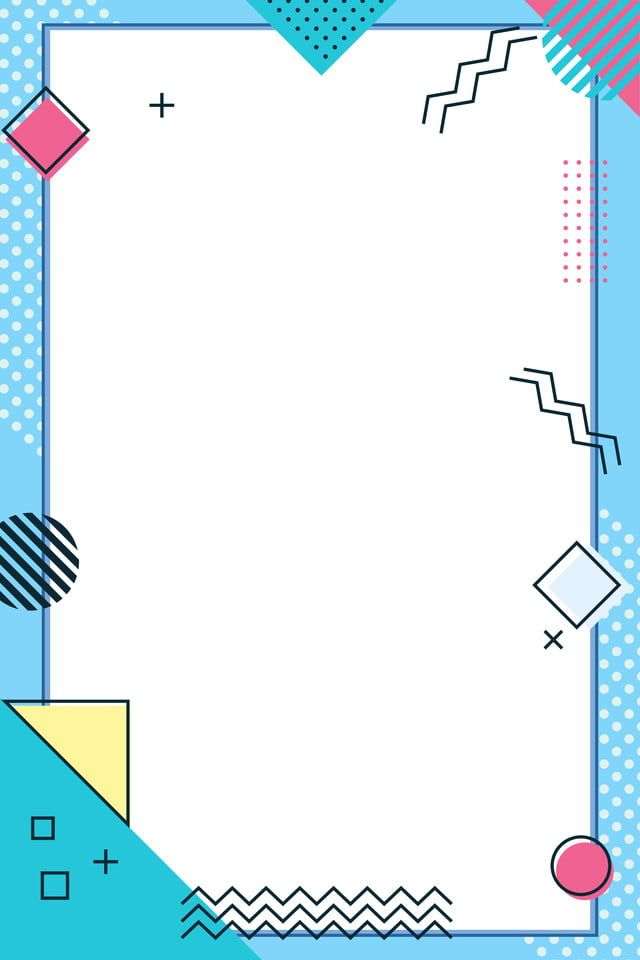 3RA DISCIPLINA
100 METROS RÁPIDOS
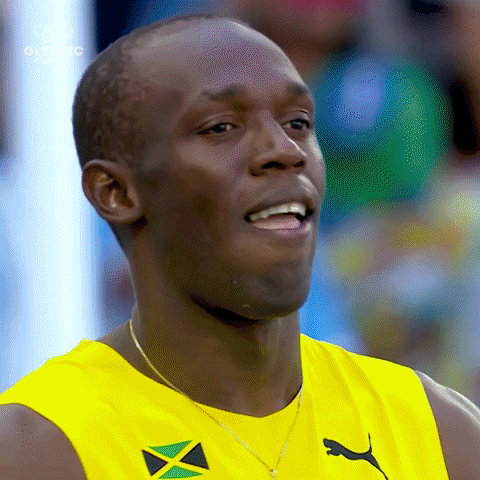 ¿Están listos?
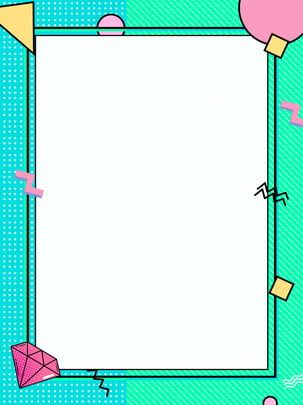 1. ¿CUÁNTOS VERSÍCULOS TIENE EL LIBRO DE RUTH?
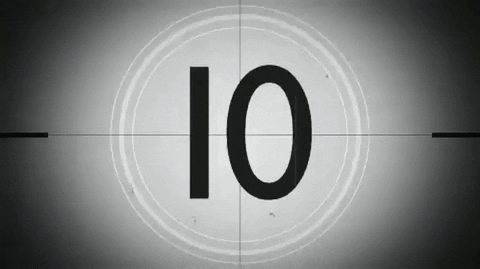 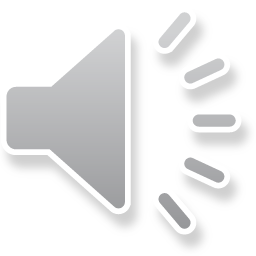 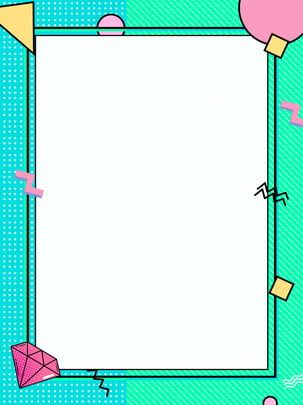 2. ¿QUIÉN DIO UN BESO EN EL LIBRO DE RUTH?
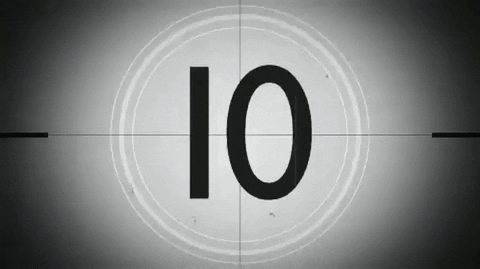 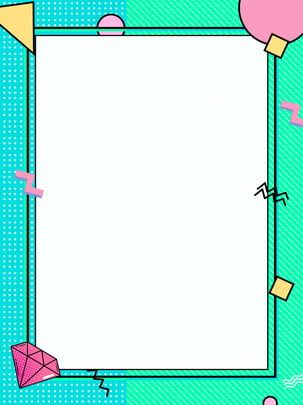 3. ¿DE CUAL REY FUE TATARABUELA RUT?
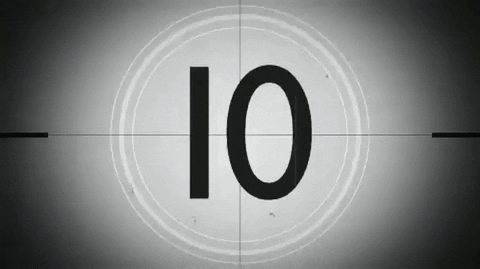 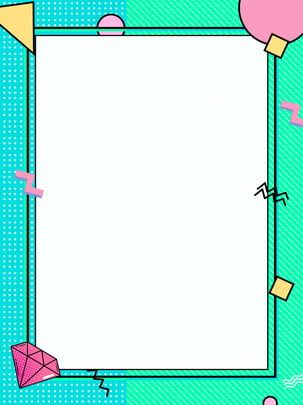 4. ¿CÓMO PIDIÓ NOEMÍ QUE LE LLAMARAN?
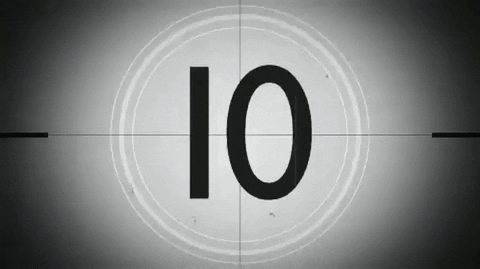 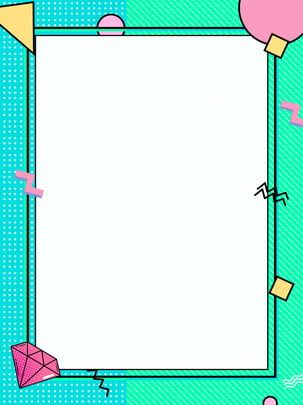 5. ¿DE QUÉ TIERRAS ERA RUTH?
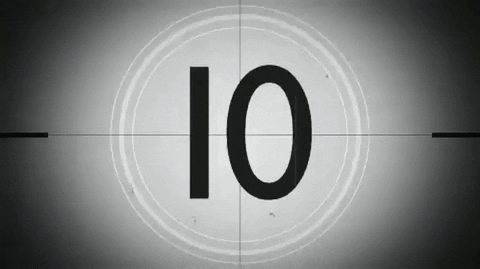 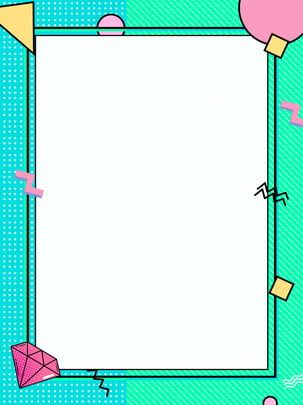 6. ¿CÓMO SE LLAMÓ EL PADRE DE BOOZ?
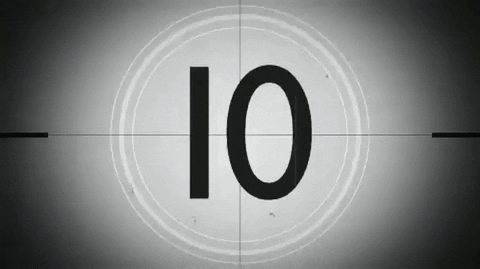 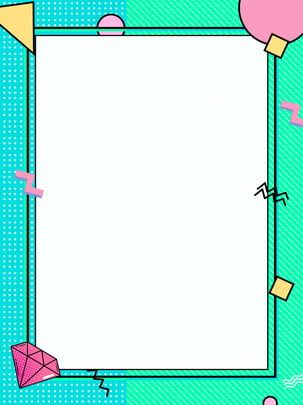 7. ¿QUIÉN PUSO NOMBRE AL HIJO DE RUTH Y BOOZ?
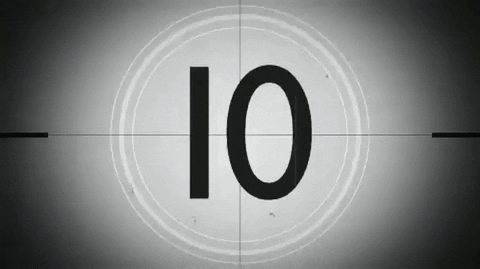 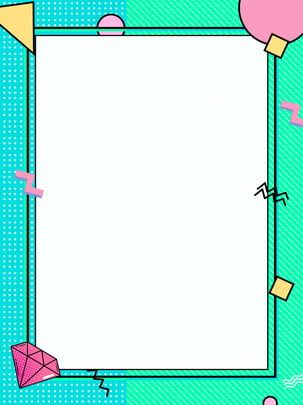 8. ¿QUE PRENDA SE ENTREGABA COMO SEÑAL DE TESTIMONIO, QUE CERRABA UN NEGOCIO DE REDENCIÓN?
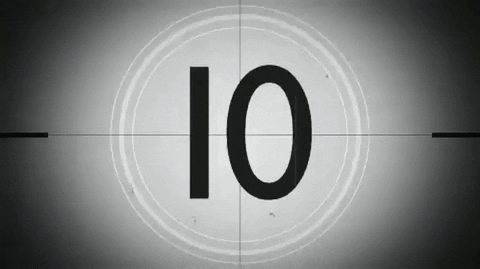 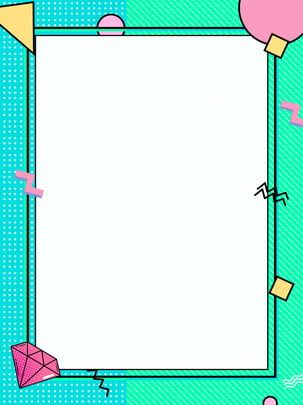 9. ¿CUANTOS VARONES FUERON TESTIGO DE LA NEGOCIACIÓN DE BOOZ Y EL FULANO?
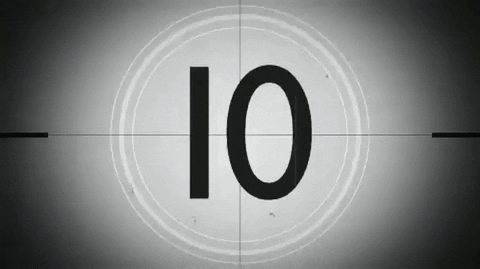 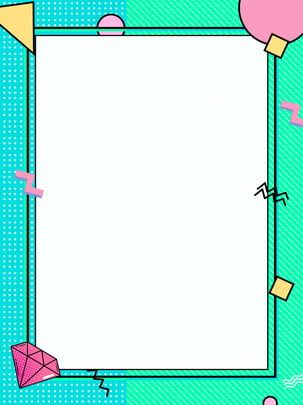 10. ¿QUÉ CUALIDAD SABÍA TODO EL PUEBLO CON RESPECTO A RUTH QUE ENCONTRAMOS EN PROVERBIOS?
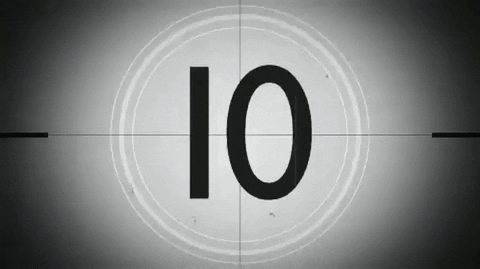 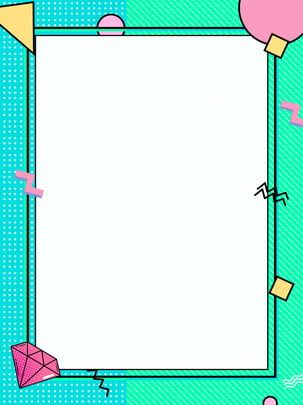 11. ¿QUÉ CEREAL SE PRODUCIA EN LOS CAMPOS DE BOOZ?
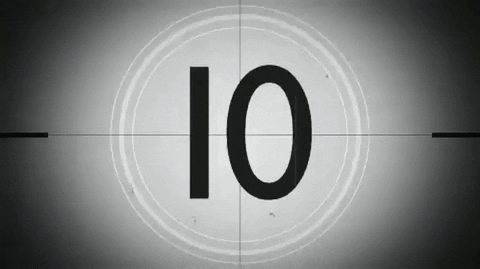 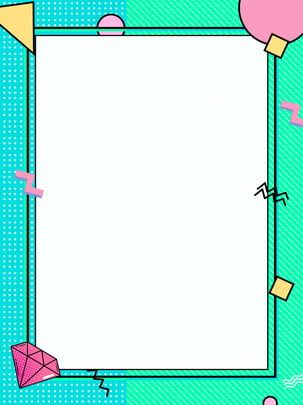 12. SEGUN RUTH, ¿CUÁL PODRÍA SER LA UNICA CAUSA DE SEPARACIÓN ENTRE RUTH Y NOEMÍ?
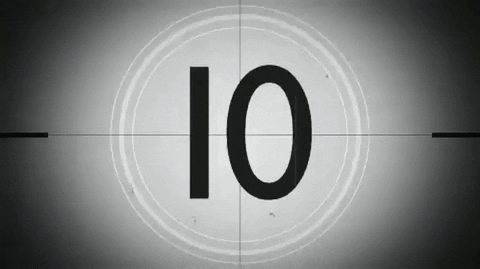 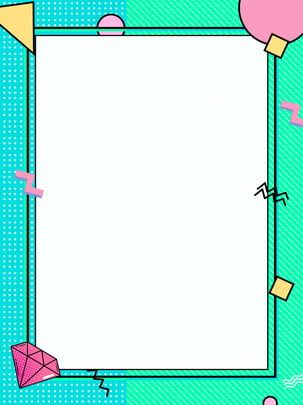 13. ¿QUIÉN MURIÓ PRIMERO ELIMELEC O LOS DOS HIJOS DE NOEMÍ?
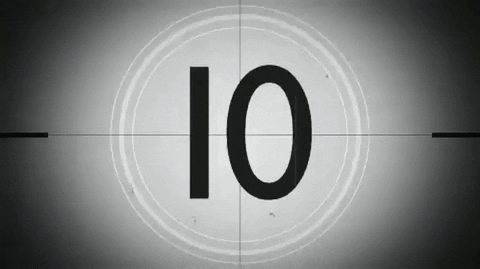 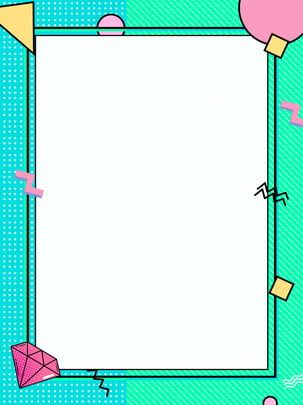 14. ¿QUE SIGNIFICA MAHLON?
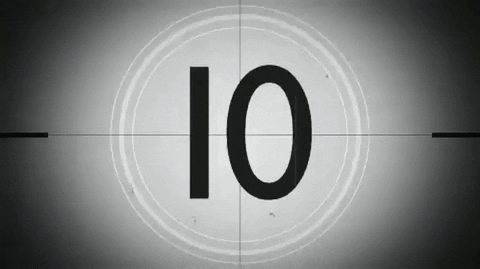 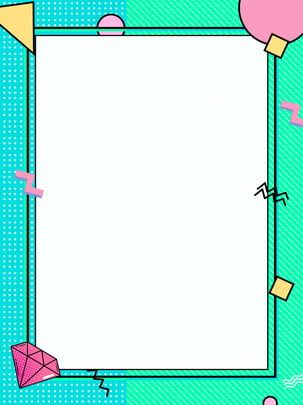 15. ¿CUALES SON LOS TRES PERSONAJES PRINCIPALES DEL LIBRO DE RUTH?
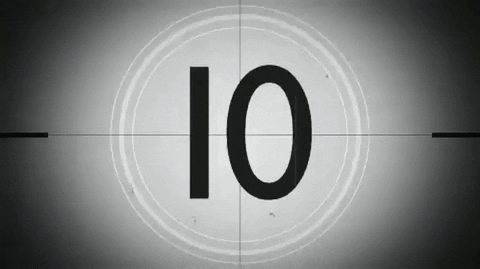 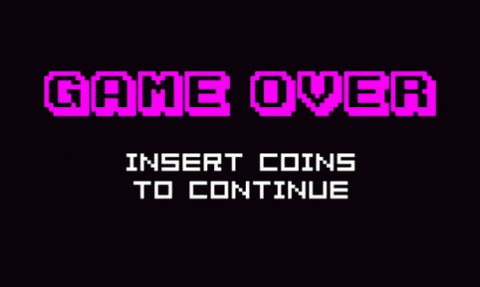 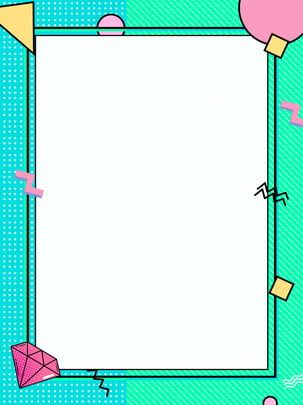 1. ¿CUÁNTOS VERSÍCULOS TIENE EL LIBRO DE RUTH?
85 versículos
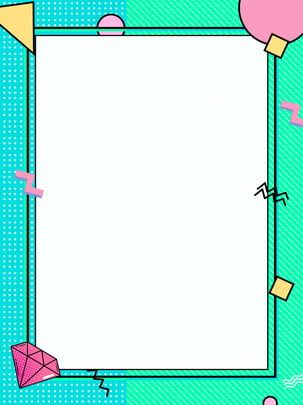 2. ¿QUIÉN DIO UN BESO EN EL LIBRO DE RUTH?
Orfa a Noemi. 1: 14
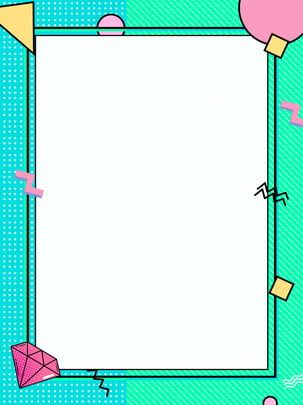 3. ¿DE CUAL REY FUE TATARABUELA RUT?
Del Rey Salomon
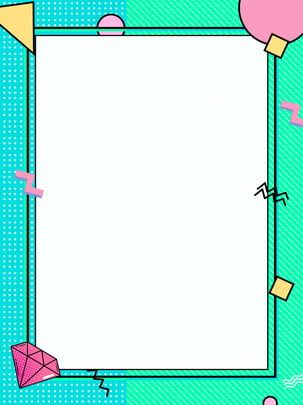 4. ¿CÓMO PIDIÓ NOEMÍ QUE LE LLAMARAN?
Pidió que la llamaran Mara
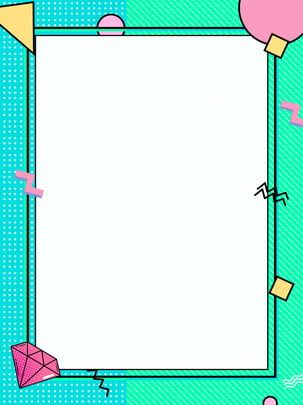 5. ¿DE QUÉ TIERRAS ERA RUTH?
Era de Moab
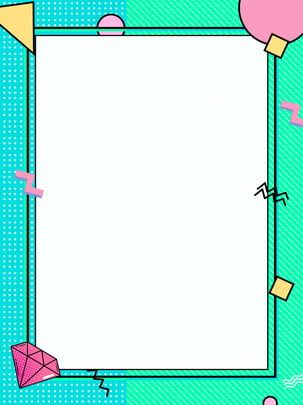 6. ¿CÓMO SE LLAMÓ EL PADRE DE BOOZ?
Se llamo Salmon
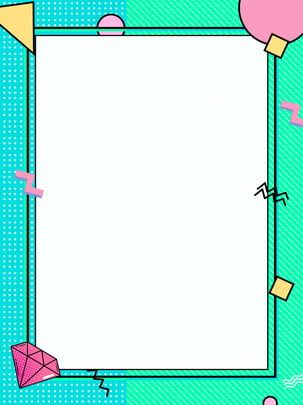 7. ¿QUIÉN PUSO NOMBRE AL HIJO DE RUTH Y BOOZ?
Las vecinas
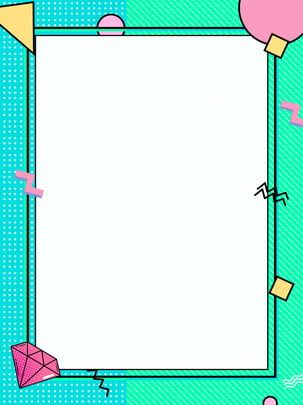 8. ¿QUE PRENDA SE ENTREGABA COMO SEÑAL DE TESTIMONIO, QUE CERRABA UN NEGOCIO DE REDENCIÓN?
Un zapato
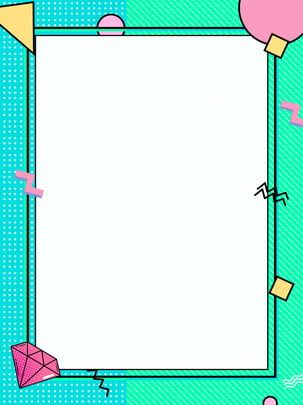 9. ¿CUANTOS VARONES FUERON TESTIGO DE LA NEGOCIACIÓN DE BOOZ Y EL FULANO?
10 ancianos
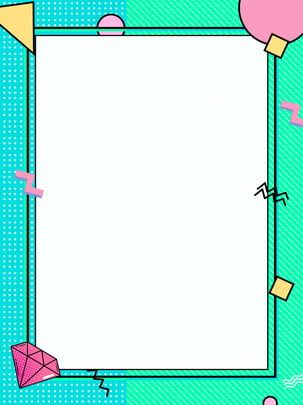 10. ¿QUÉ CUALIDAD SABÍA TODO EL PUEBLO CON RESPECTO A RUTH QUE ENCONTRAMOS EN PROVERBIOS?
Mujer virtuosa. 3: 11
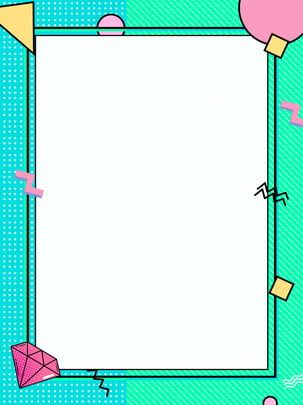 11. ¿QUÉ CEREAL SE PRODUCIA EN LOS CAMPOS DE BOOZ?
Cebada
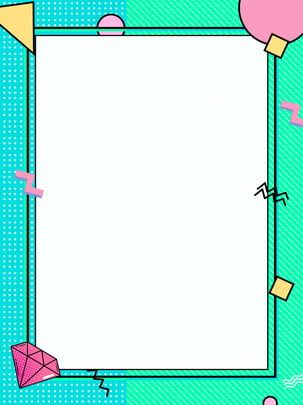 12. SEGUN RUTH, ¿CUÁL PODRÍA SER LA UNICA CAUSA DE SEPARACIÓN ENTRE RUTH Y NOEMÍ?
La muerte.
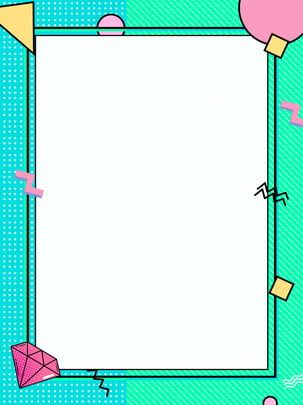 14. ¿QUIÉN MURIÓ PRIMERO ELIMELEC O LOS DOS HIJOS DE NOEMÍ?
Elimelec
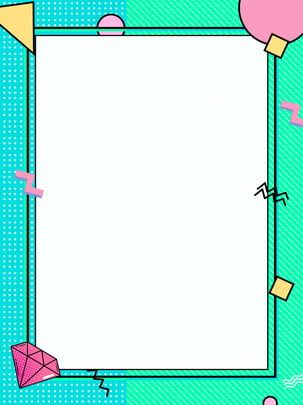 14. ¿QUE SIGNIFICA MAHLON?
Enfermedad o enfermizo
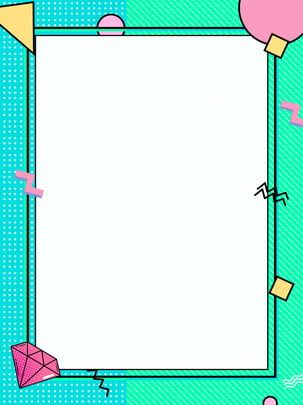 15. ¿CUALES SON LOS TRES PERSONAJES PRINCIPALES DEL LIBRO DE RUTH?
Rut, Noemi y Booz.
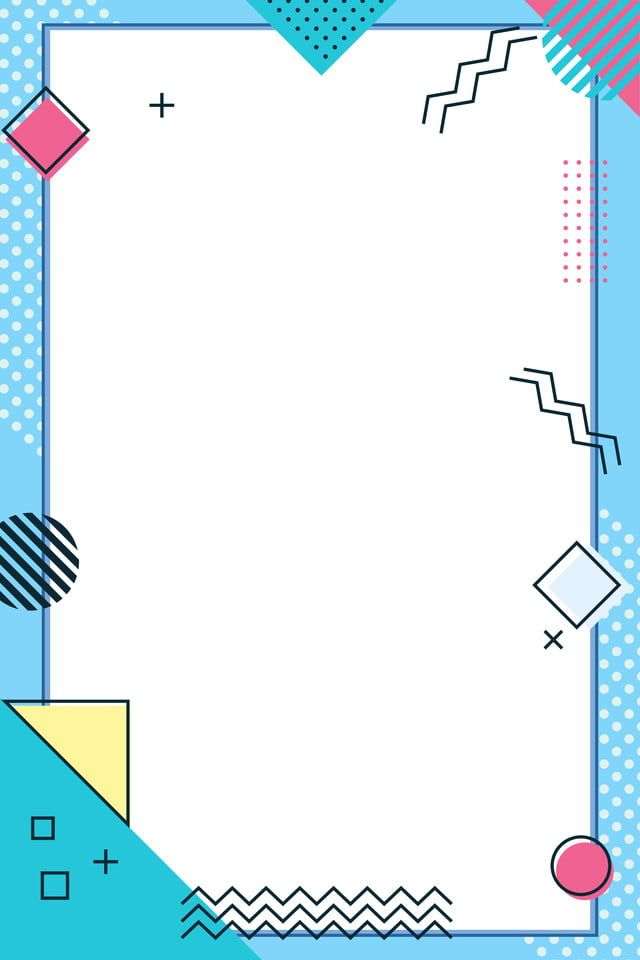 2DA DISCIPLINA
ESGRIMA BIBLICO
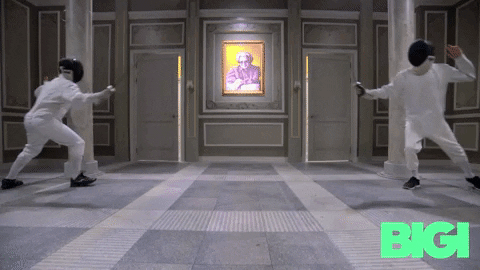 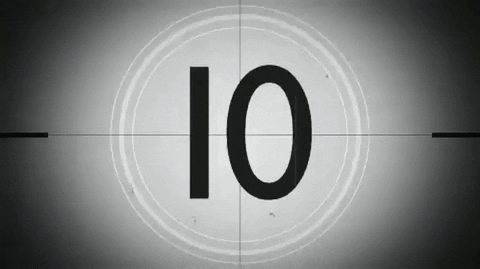 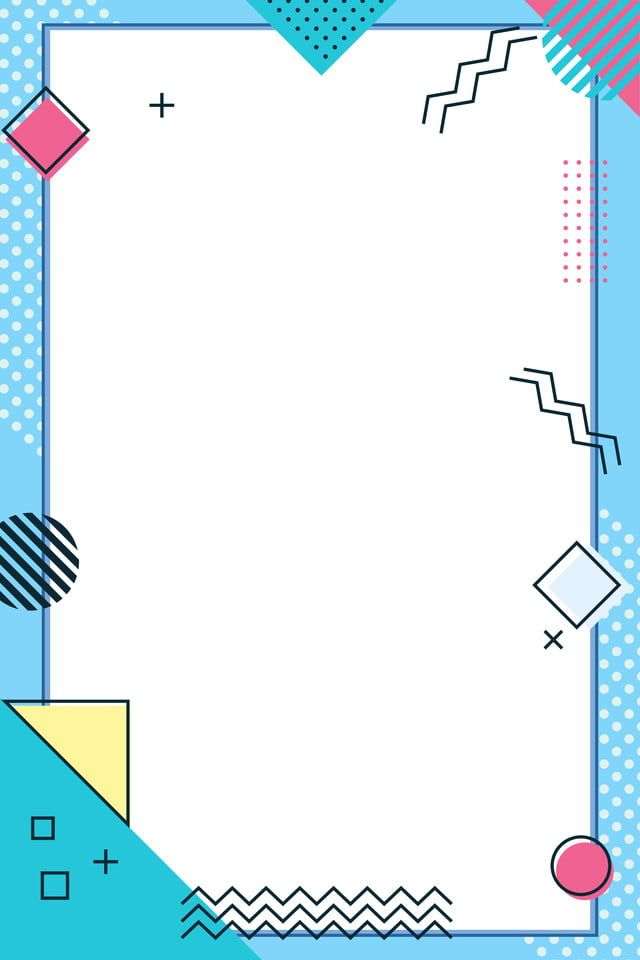 2DA DISCIPLINA
ESGRIMA BIBLICO
Cada equipo escoge TRES representantes. Se dirá un versículo y los participantes deberán ubicarlo y leerlo. Por cada ronda ganada, suman 50 puntos. Serán 9 rondas.
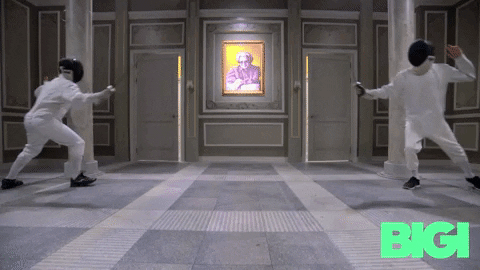 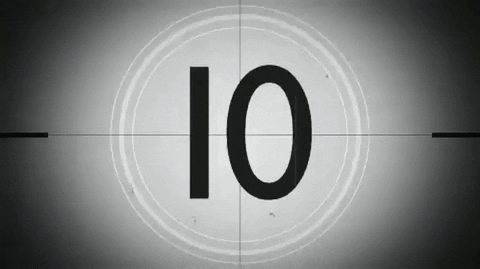 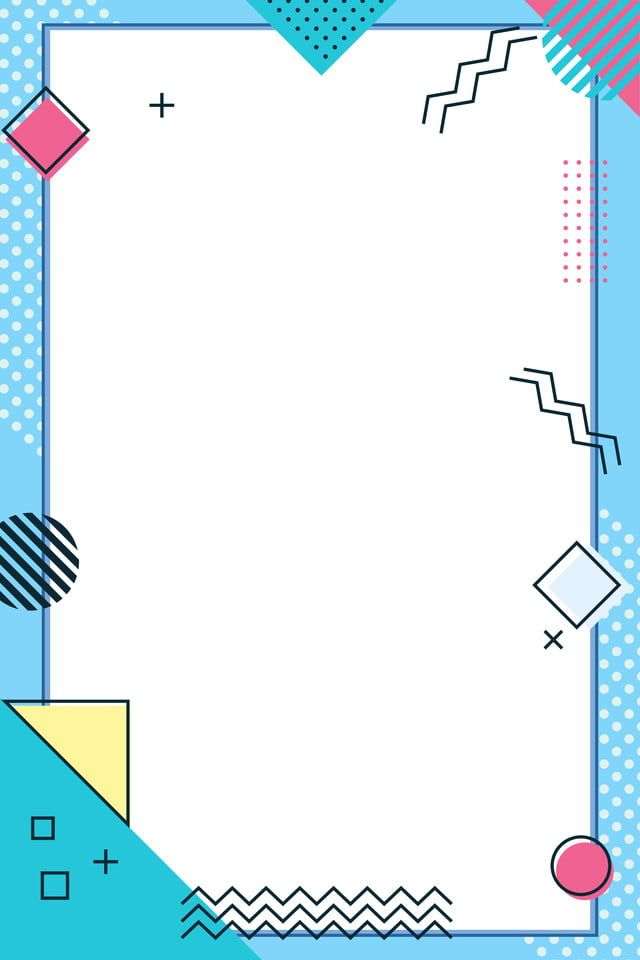 2DA DISCIPLINA
ESGRIMA BIBLICO
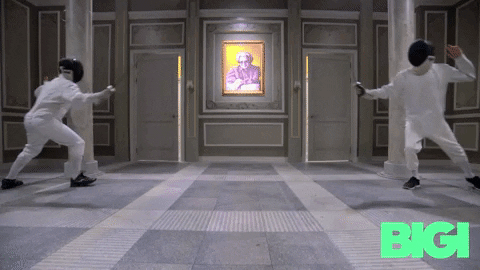 Escojan sus representantes...
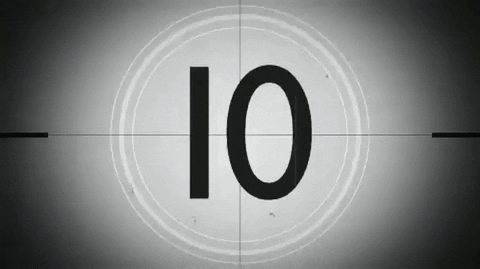 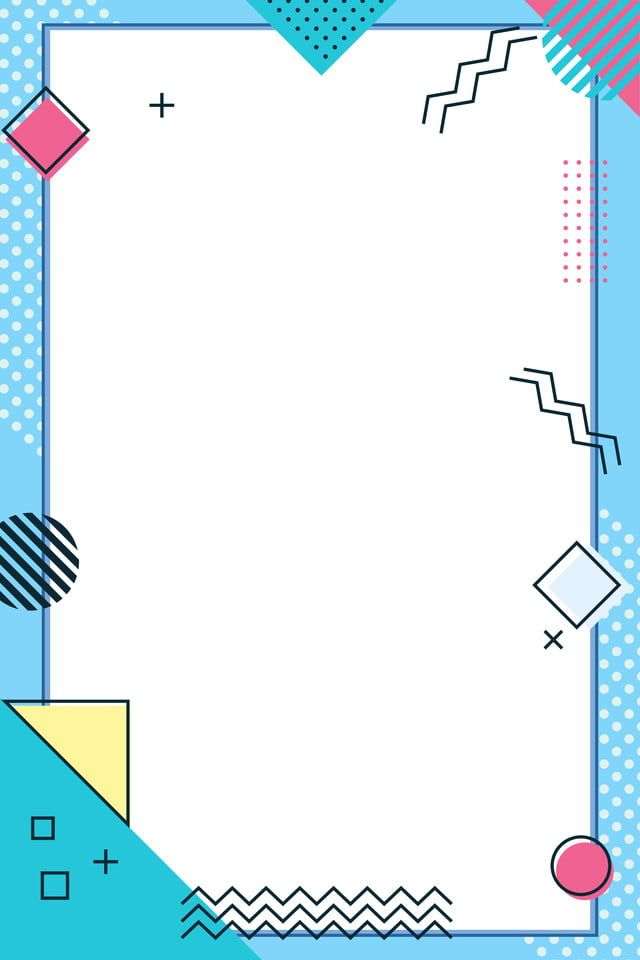 3RA DISCIPLINA
MARATÓN DE PREGUNTAS
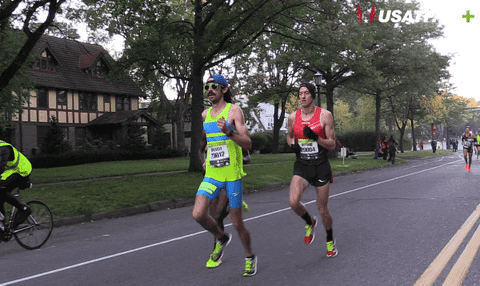 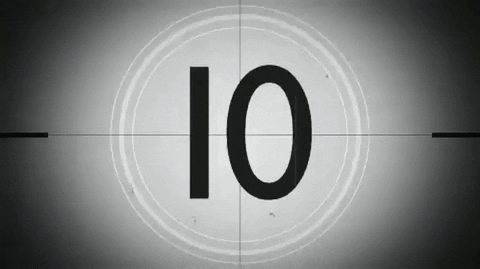 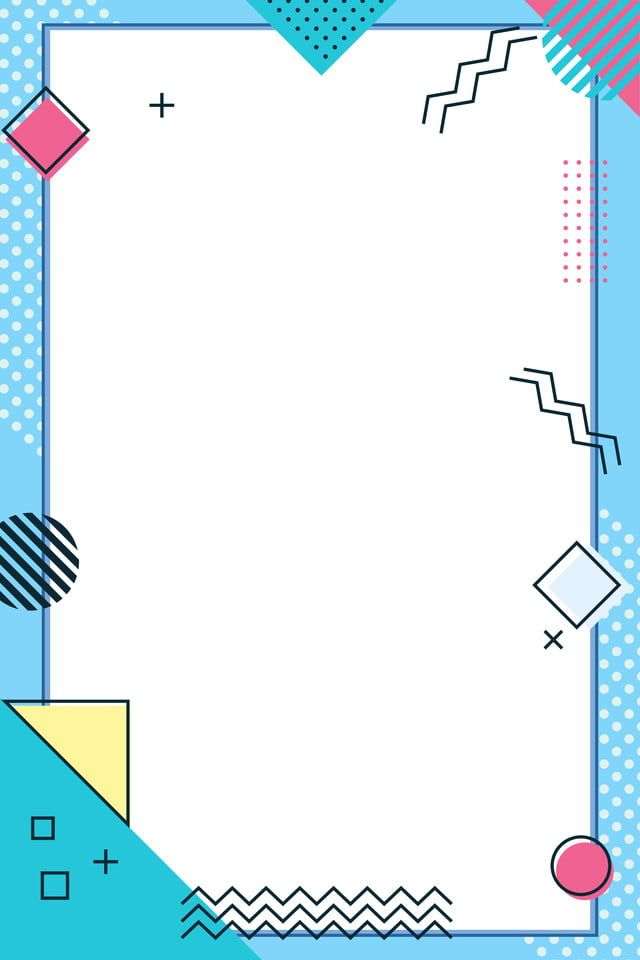 3RA DISCIPLINA
MARATÓN DE PREGUNTAS
Se plantearán preguntas sobre el libro de RUT. Comienza el equipo con mayor puntaje. Si no logra responder de forma correcta, pasa la pregunta al siguiente equipo en la tabla de clasificación (segundo puntaje más alto) y si tampoco puede responder, se pasa al equipo con menos puntos.
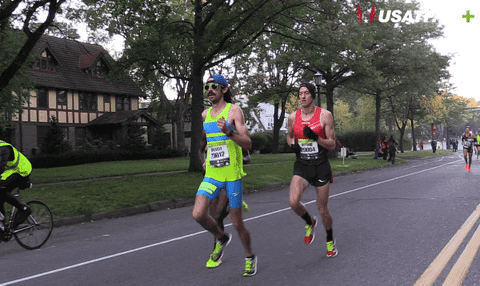 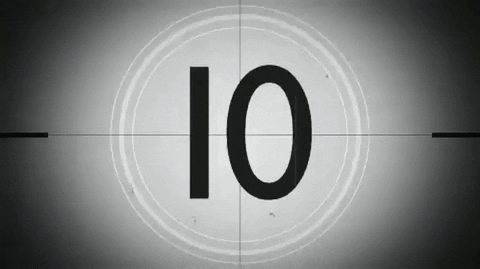 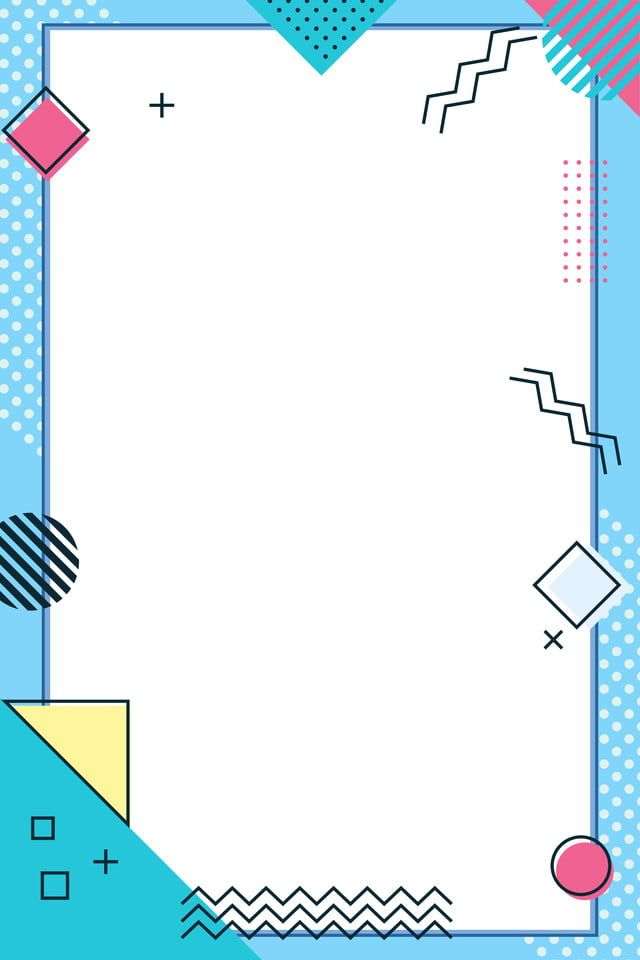 3RA DISCIPLINA
MARATÓN DE PREGUNTAS
En caso de tener el turno el equipo con menor puntaje, y no responder de manera correcta, el turno pasa al equipo con mayor puntaje y si no, al segundo.

* Primer lugar --- Segundo lugar --- Tercer lugar
* Segundo lugar --- Tercer lugar ---- Primer lugar
* Tercer lugar --- Primer lugar ---- Segundo Lugar
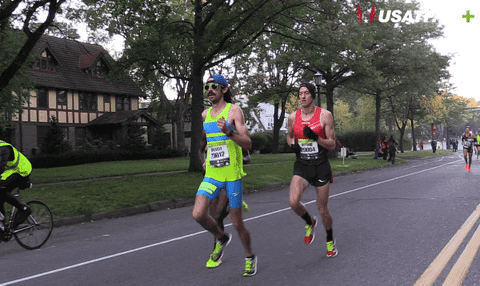 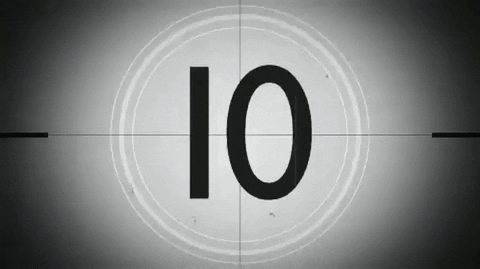 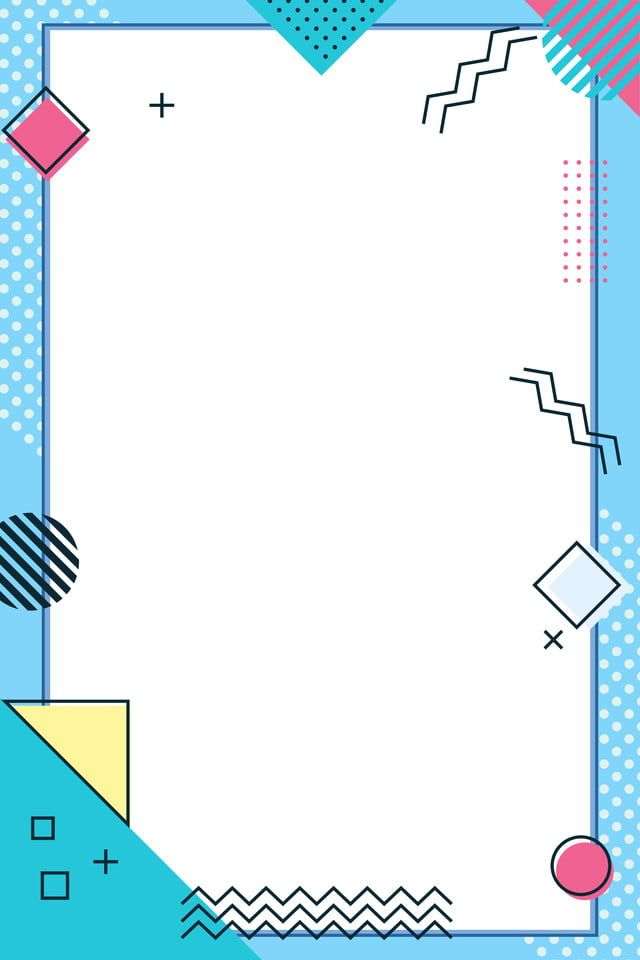 3RA DISCIPLINA
MARATÓN DE PREGUNTAS
Si el equipo a quien corresponda el turno contesta de forma correcta, mantiene su turno hasta que no logre contestar alguna pregunta de forma correcta.

En caso de que el equipo que tenga el tuno no conteste de manera correcta, se hara la rotación correspondiente y la siguiente pregunta le tocara al siguiente equipo que corresponda, no al que haya contestado la anterior de forma correcta.
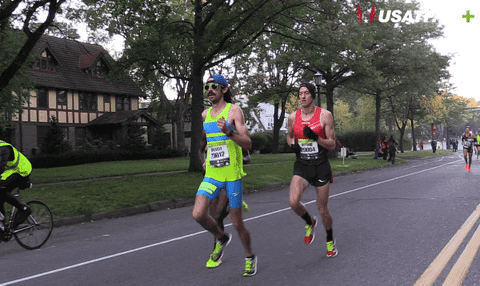 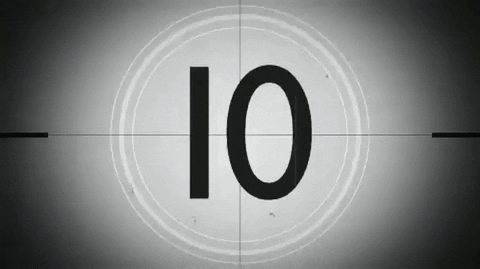 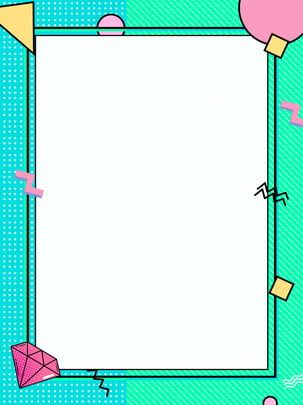 1. ¿QUÉ SIGNIFICA EL NOMBRE NOEMI? 25 PUNTOS
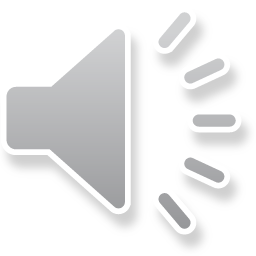 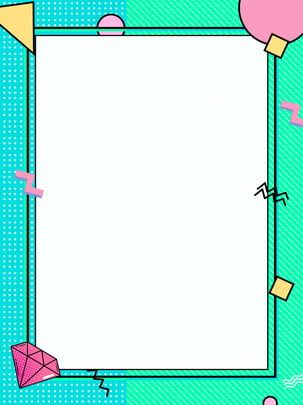 2. ¿EN QUÉ EPOCA O MOMENTO DE LA BIBLIA SE DESARROLLÓ LA HISTORIA DE RUTH? 25 PUNTOS
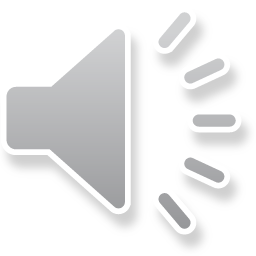 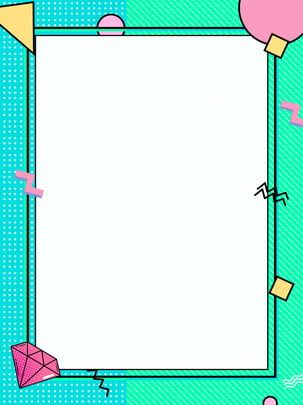 3. ¿CÓMO SE LLAMÓ EL ESPOSO DE NOEMÍ? 25 PUNTOS
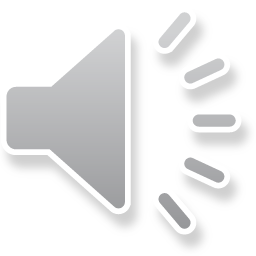 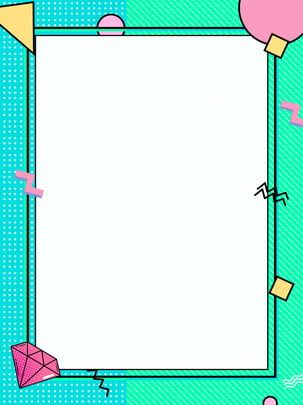 4. ¿DESDE DÓNDE Y PARA DÓNDE EMIGRARON NOEMÍ Y ELIMELEC? 50 PUNTOS
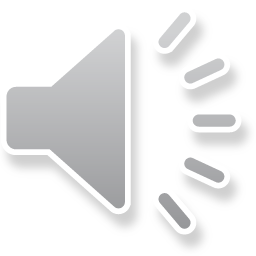 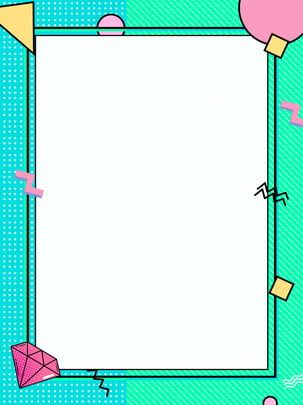 5. ¿CUÁL FUÉ LA CAUSA DE LA MIGRACIÓN DE NOEMÍ Y ELIMELEC A TIERRA DE MOAB? 25 PUNTOS
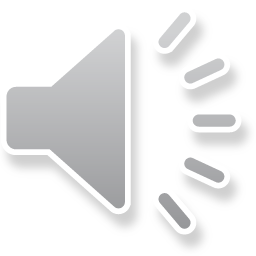 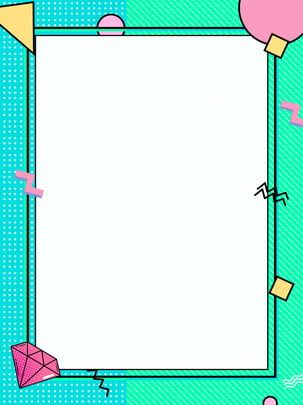 6. ¿CUÁNTAS VECES LLORARON ORFA Y RUTH AL ESCUCHAR A NOEMÍ? 100 PUNTOS
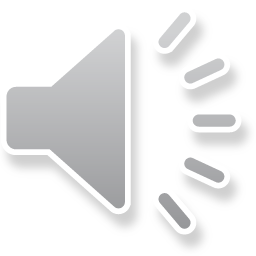 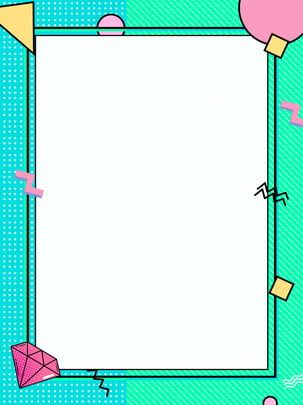 7. ¿QUIEN ES EL AUTOR DEL LIBRO DE RUTH O A QUIEN SE LE ATRIBUYE? 100 PUNTOS
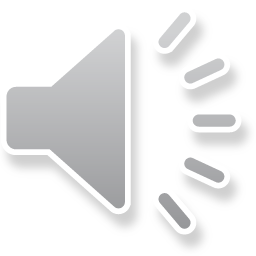 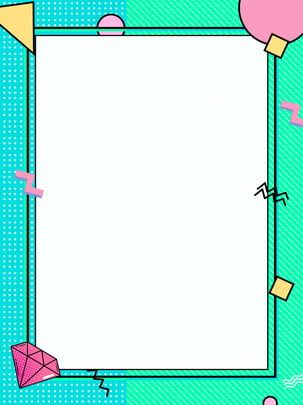 8. ¿DE QUIÉN FUÉ ABUELA RUTH? 50 PUNTOS
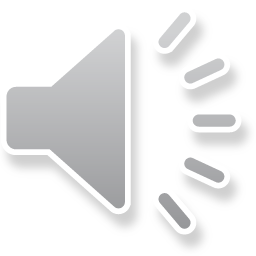 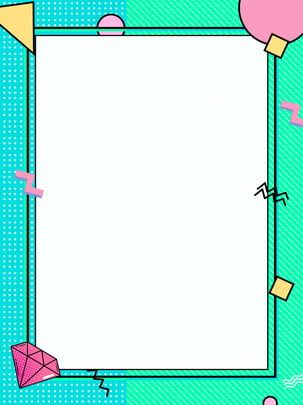 9. ¿CUANTOS CAPÍTULOS TIENE EL LIBRO DE RUTH? 25 PUNTOS
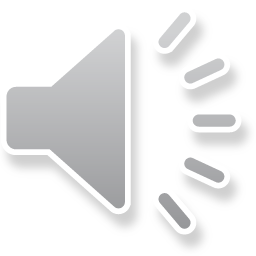 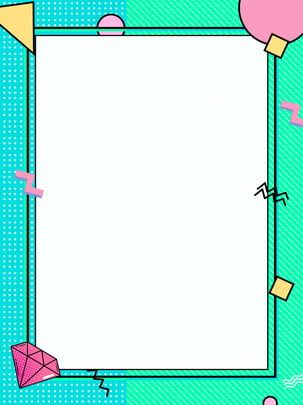 10. ¿QUÉ SIGNIFICA EL NOMBRE MARA? 50 PUNTOS
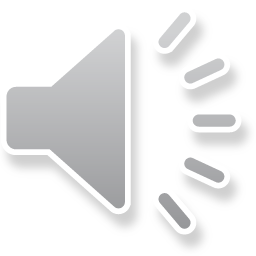 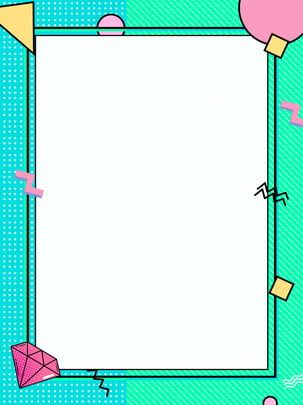 11. ¿ENTRE CUALES DOS LIBROS SE ENCUENTRA EL LIBRO DE RUTH? 25 PUNTOS
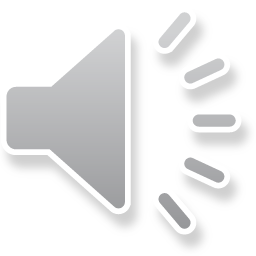 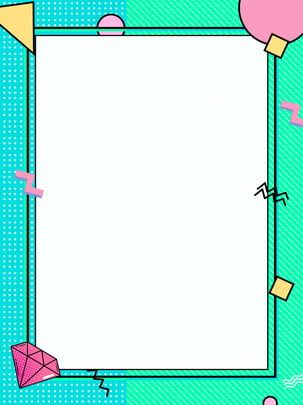 12. ¿EN QUÉ LUGAR DE LA CIUDAD SE LLEVÓ A CABO EL NEGOCIO DE LA REDENCIÓN DE RUTH ENTRE BOOZ Y FULANO? 100 PUNTOS
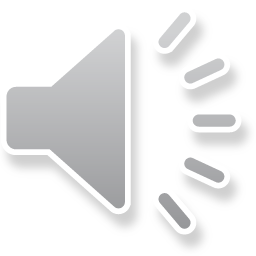 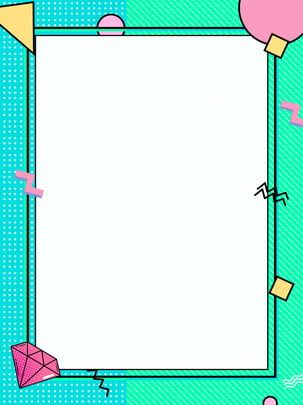 13. ¿CUAL ES EL VERSICULO CLAVE DEL LIBRO DE RUTH? 100 PUNTOS
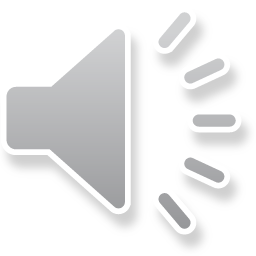 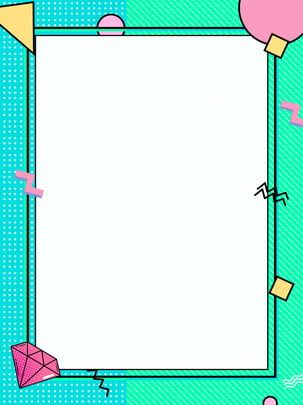 14. ¿QUÉ SIGNIFICA EL NOMBRE BOOZ? 50 PUNTOS
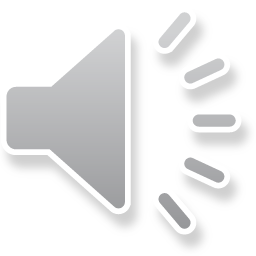 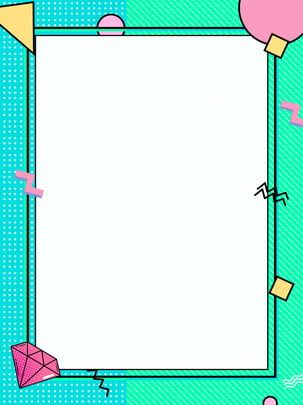 15. ¿DE LOS HIJOS DE NOEMÍ, CUAL ERA EL ESPOSO DE RUTH? 50 PUNTOS
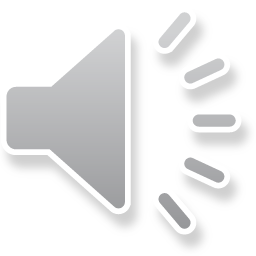 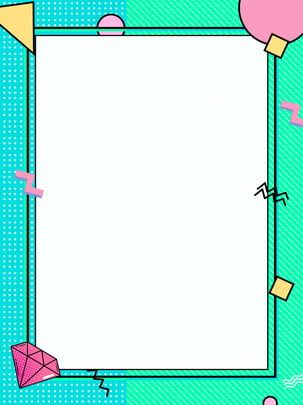 16. ¿CUANTO VALIA RUT PARA NOEMI SEGÚN LAS MUJERES DEL PUEBLO? 100 PUNTOS
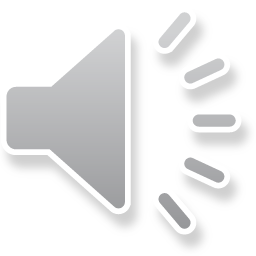 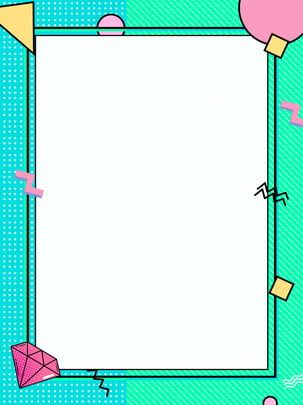 17. ¿QUE PALABRA HAY EN EL LIBRO DE RUTH QUE SOLO SE ENCUENTRA EN ESE LIBRO Y NO EN EL RESTO DE LA BIBLIA? 100 PUNTOS
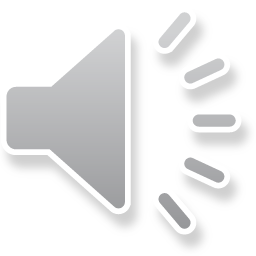 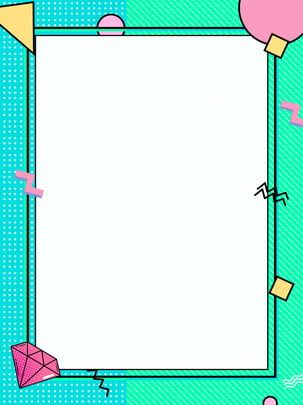 18. ¿QUÉ REGALÓ BOOZ A RUTH CUANDO ESTA AMANECIÓ CON ÉL EN LA ERA? 100 PUNTOS
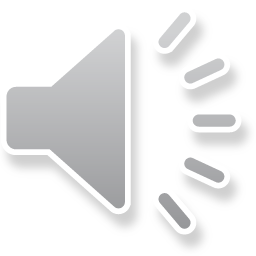 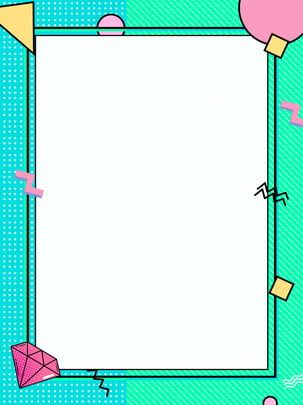 19. ¿EN QUÉ SE LLEVÓ RUTH EL OBSEQUIO DE BOOZ, CUANDO REGRESÓ DE LA ERA? 50 PUNTOS
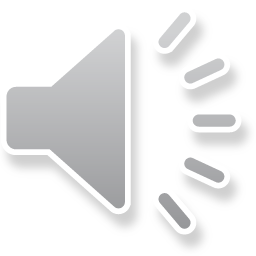 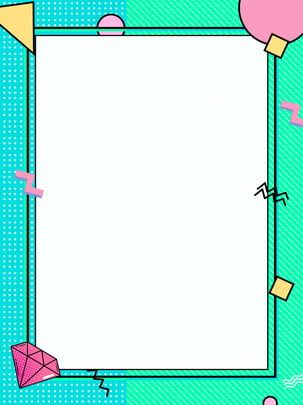 20. ¿POR QUÉ SE ACOSTÓ RUTH A LOS PIES DE BOOZ? 100 PUNTOS
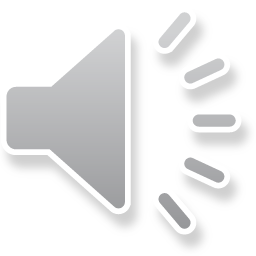 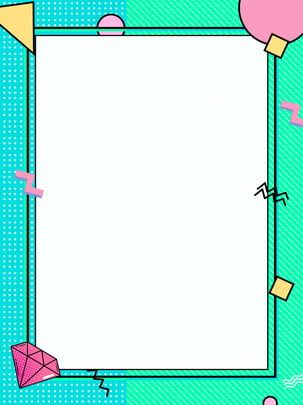 20. ¿POR QUÉ SE ACOSTÓ RUTH A LOS PIES DE BOOZ? 100 PUNTOS
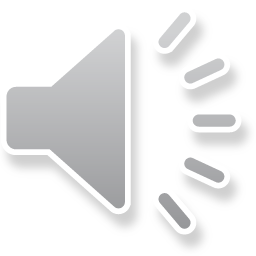 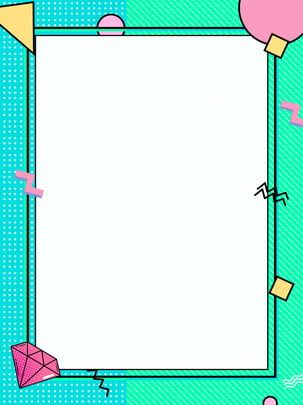 21. ¿CÓMO SE LLAMABA EL PARIENTE RICO DE LA FAMILIA DE ELIMELEC? 25 PUNTOS
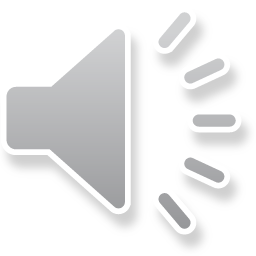 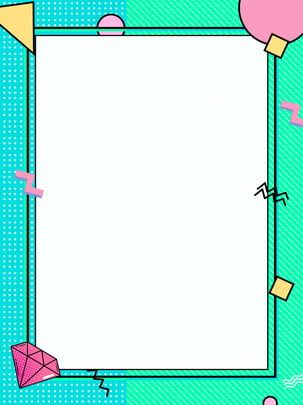 22. ¿POR QUÉ ERA MAS FACIL A RUTH QUE A NOEMÍ, IR A RECOGER ESPIGAS EN EL CAMPO DE BOOZ?  100 PUNTOS
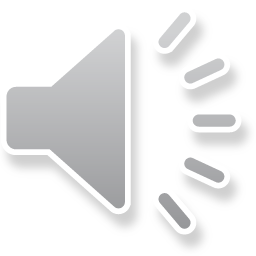 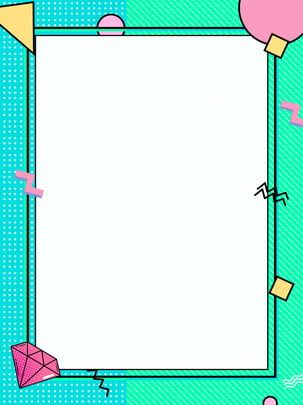 23. ¿QUIENES DIJERON EN EL LIBRO DE RUTH ''JEHOVÁ TE BENDIGA‘’? 50 PUNTOS
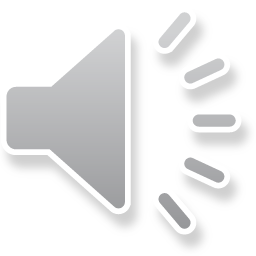 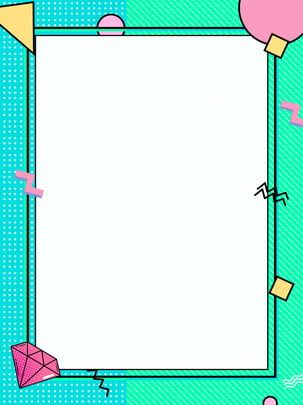 24. ¿A QUIENES LE PREGUNTÓ BOOZ POR LA JOVEN RUTH AL VERLA ESPIGANDO? 25 PUNTOS
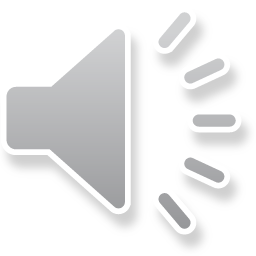 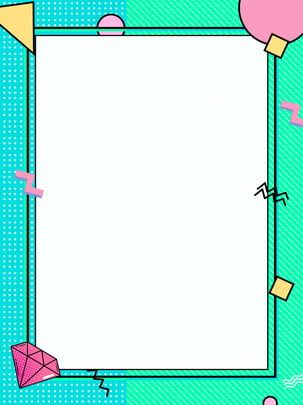 25. ADEMÁS DE LO ESPIGADO, ¿QUÉ OTRA COSA LLEVÓ RUTH A NOEMÍ? 50 PUNTOS
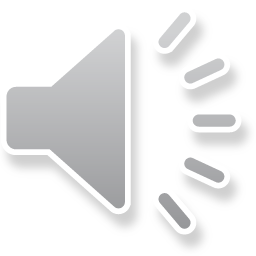 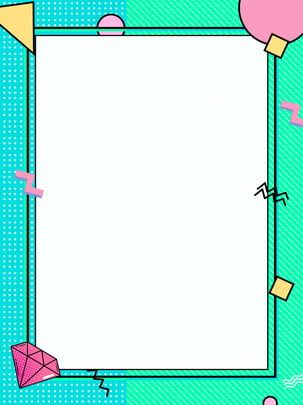 26. ¿POR QUÉ BOOZ NO PODÍA REDIMIR A RUTH POR EL MOMENTO? 50 PUNTOS
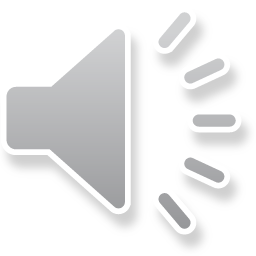 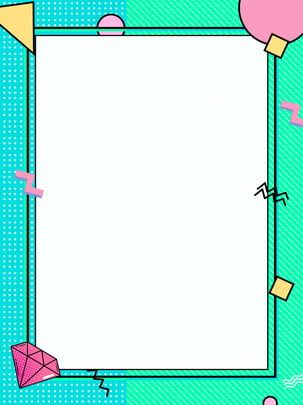 27. ¿DE QUE PERSONAJE BIBLICO SE ORIGINARON LOS MOABITAS? 100 PUNTOS
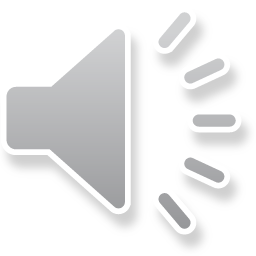 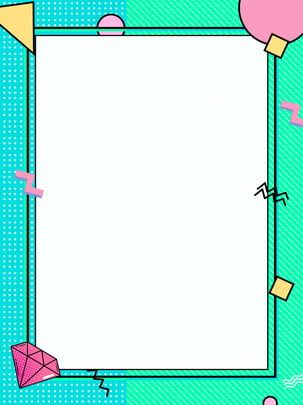 28. ¿COMO SE LLAMABA LA NIÑERA DE OBED? 25 PUNTOS
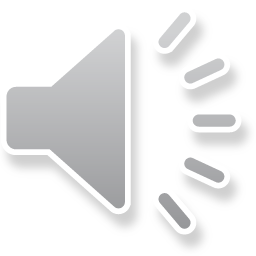 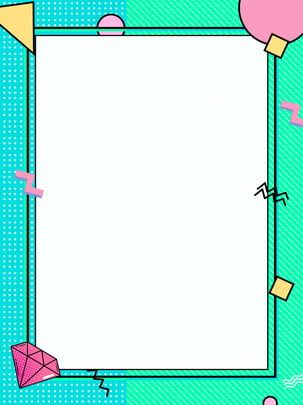 29. APARTE DE NOEMI, ¿CUAL OTRA FUE LA OTRA SUEGRA DE RUT? 50 PUNTOS
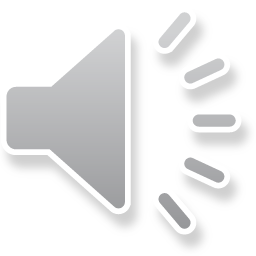 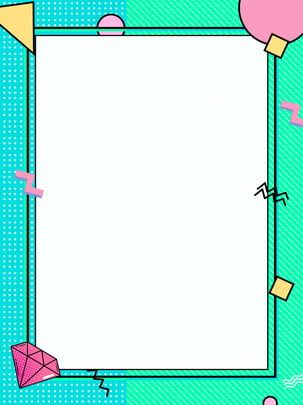 30. ¿DE QUIEN FUE 4TA ABUELA RUT? 100 PUNTOS
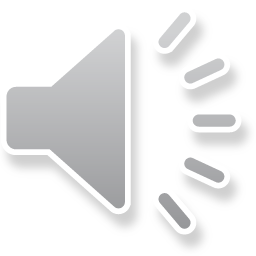 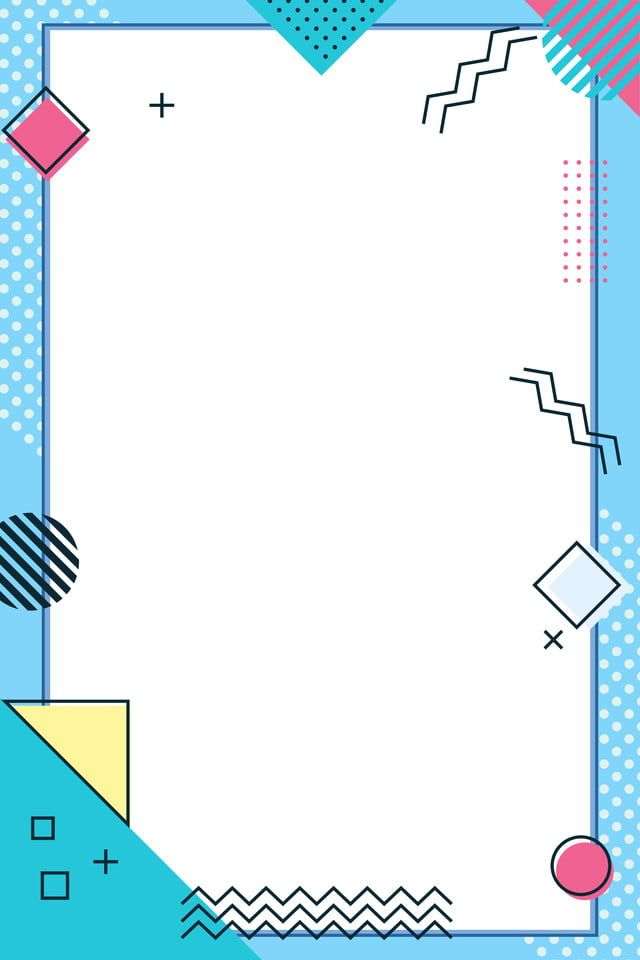 4TA DISCIPLINA
DECATLON DE RESPUESTAS
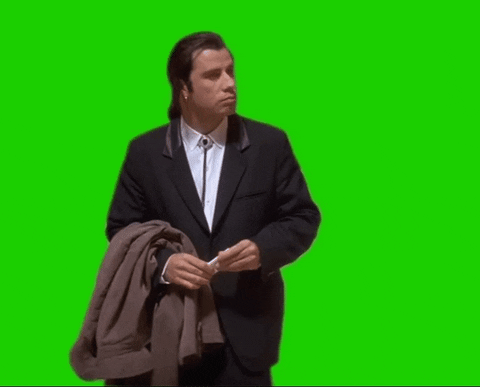 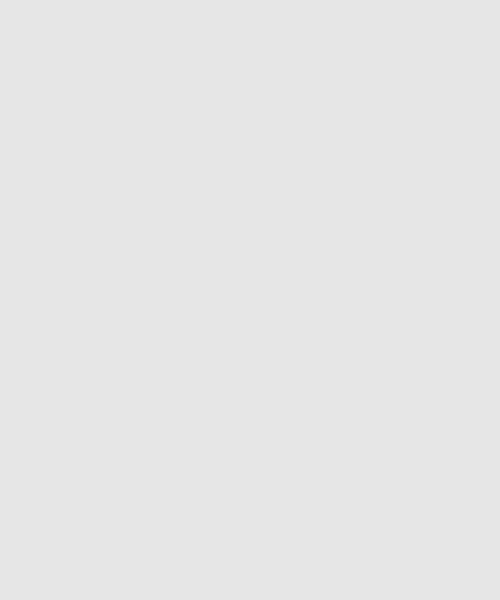 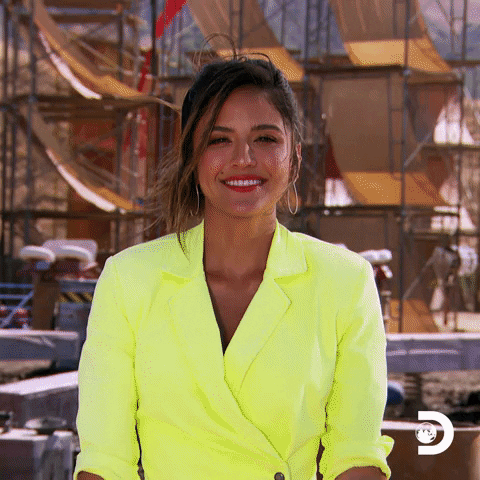 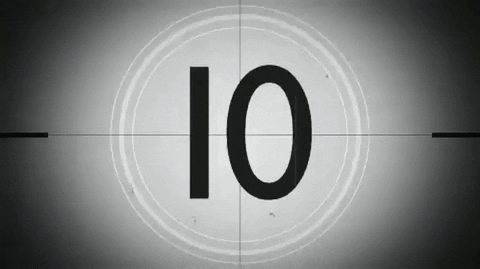 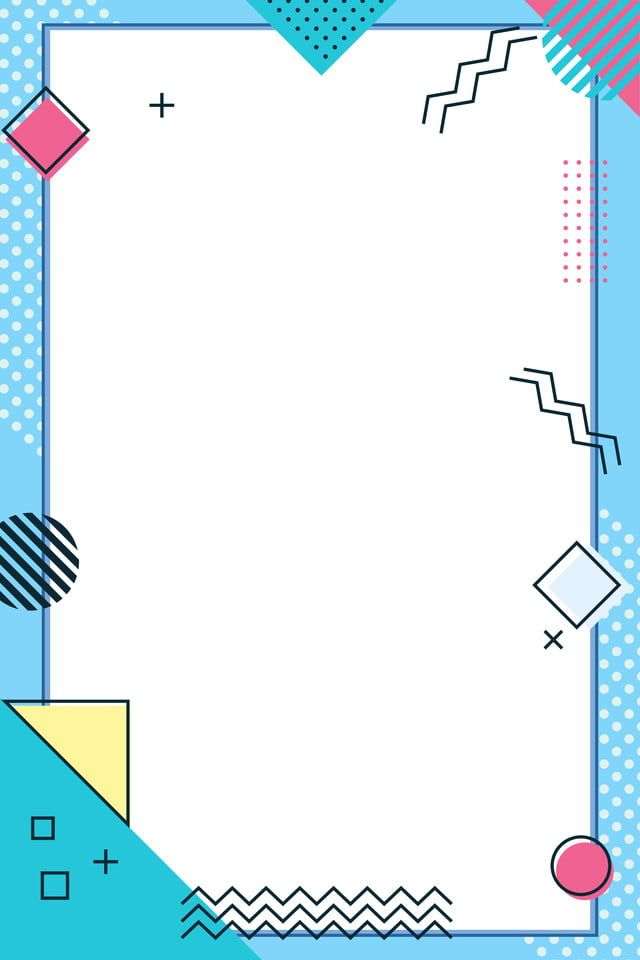 4TA DISCIPLINA
DECATLON DE RESPUESTAS
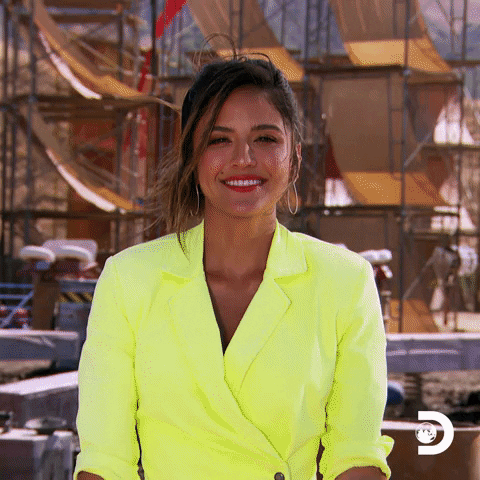 Se colocará en pantalla una pregunta y 10 opciones de respuesta de las cuales solo 5 son correctas. Cada líder debe escoger las que considere correctas. Tendrán 30 segundos para escoger sus respuestas. Por cada respuesta correcta, suman 25 puntos. 1 ronda.
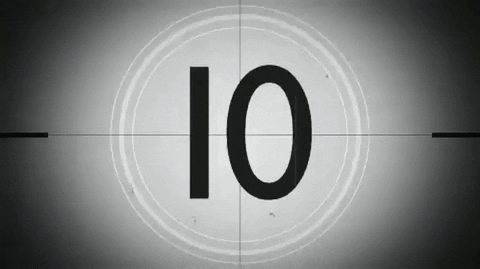 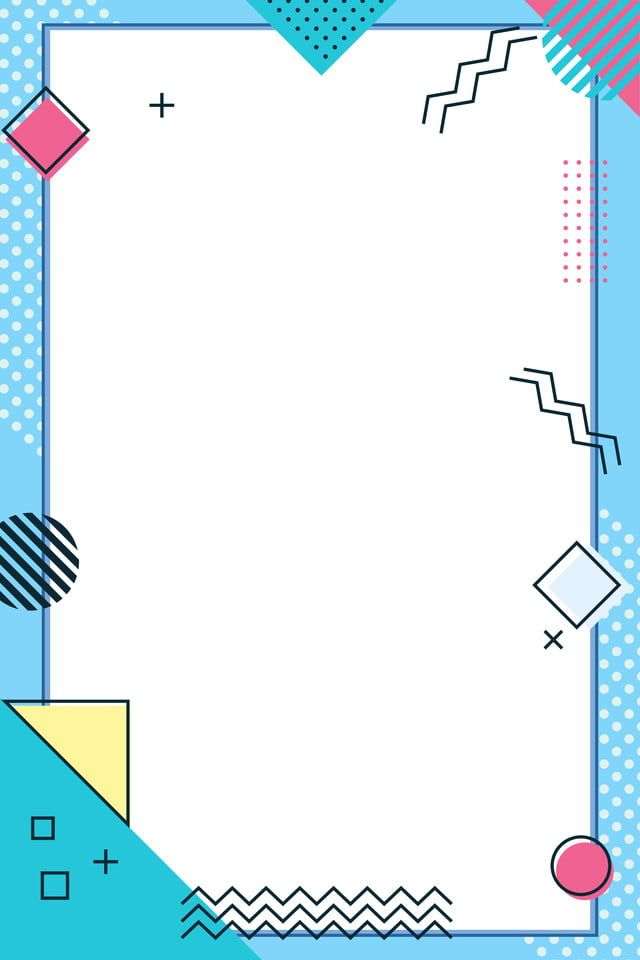 4TA DISCIPLINA
DECATLON DE RESPUESTAS
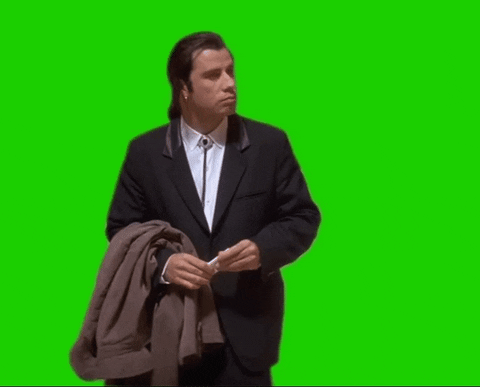 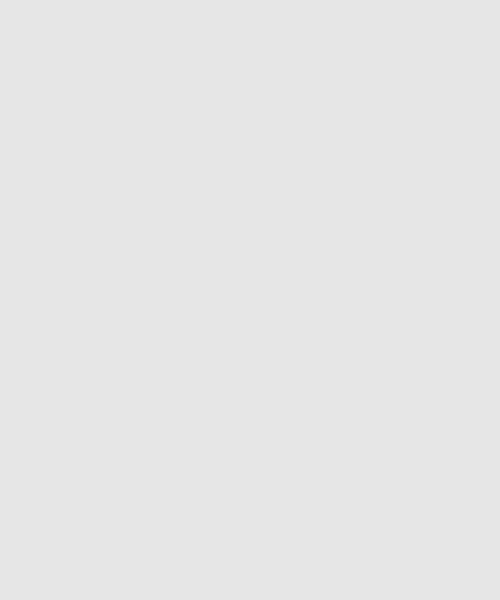 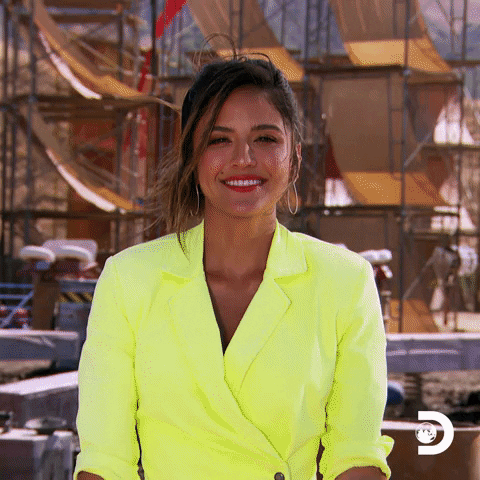 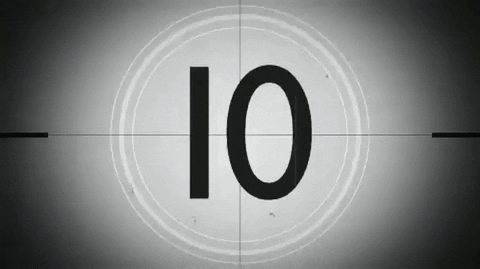 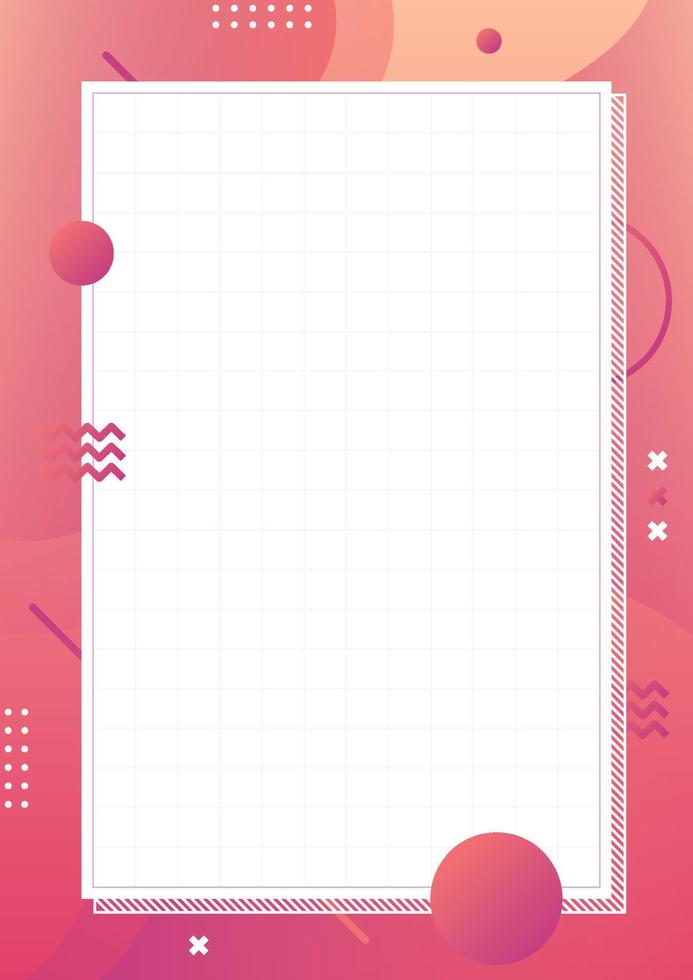 Cuáles de las siguientes opciones NO aparecen en el libro de RUT
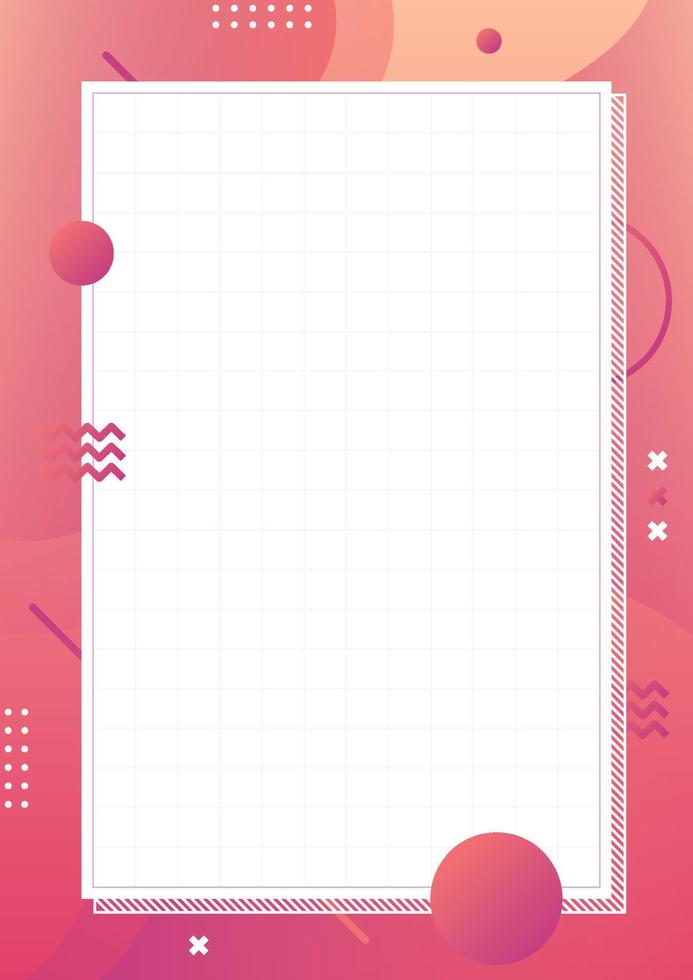 Cuáles de las siguientes opciones NO aparecen en el libro de RUT
BOHOZ
MALCOLM
EFRATA
FULANO
QUELION
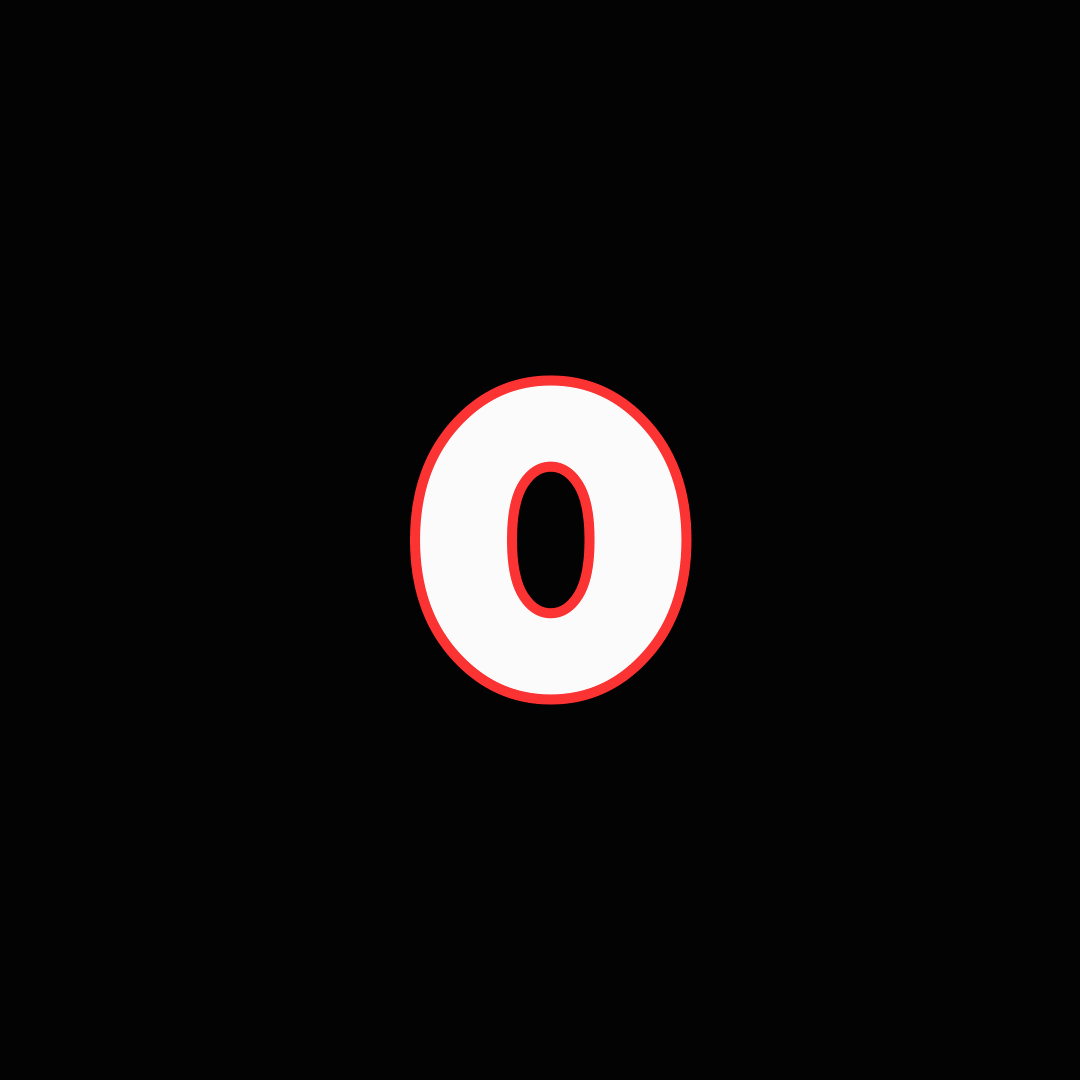 6.   FARES
7.    OPRAH
8.   TAMAR
9.   HUSAI 
10. SALOMON
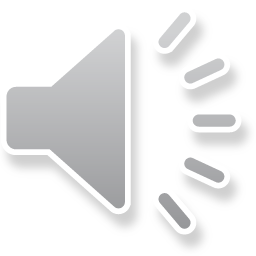 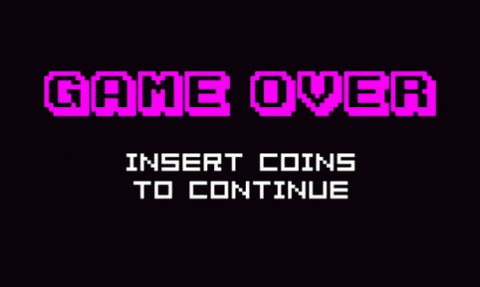 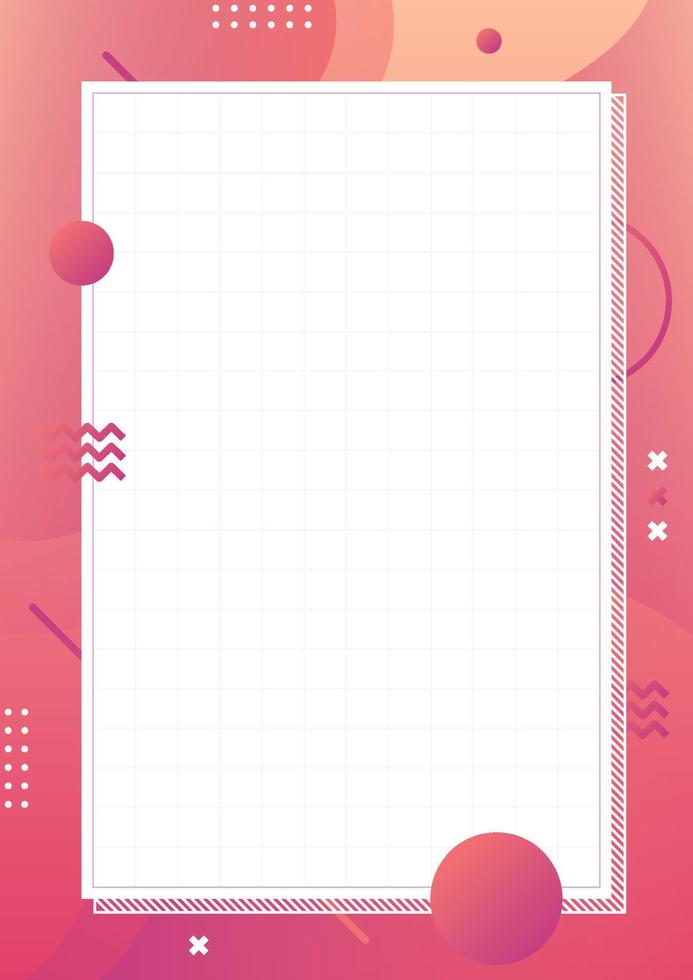 Cuales de las siguientes opciones NO aparecen en el libro de RUT
BOHOZ
MALCOLM
EFRATA
FULANO
QUELION
6. FARES
7. OPRAH
8. TAMAR
9. HUSAI 
10. SALOMON
Respuesta:
1-2-7-9-10
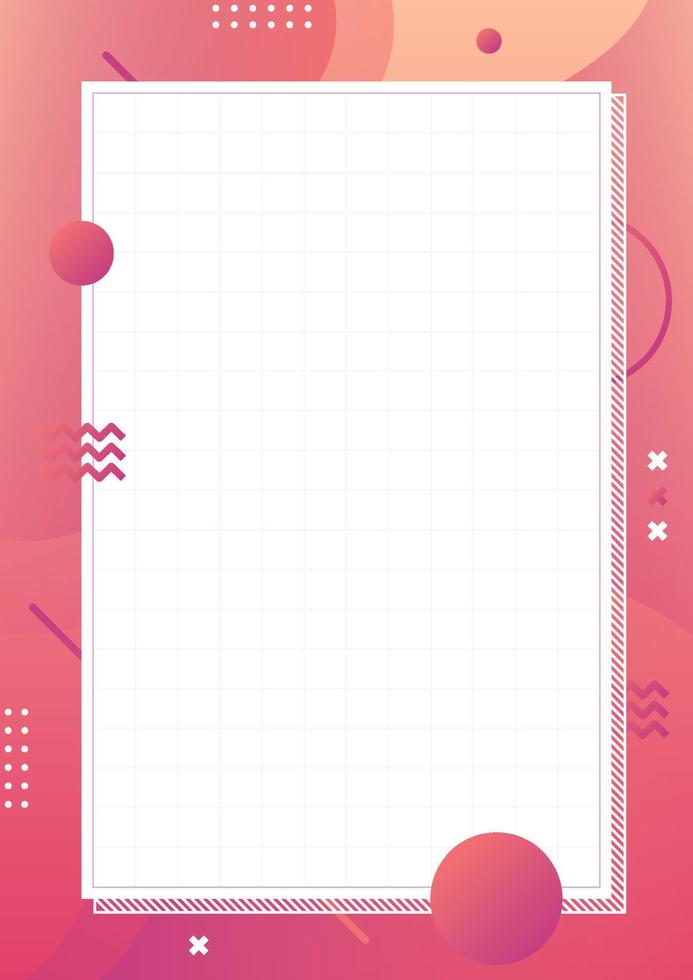 Cuáles de los siguientes argumentos fueron los que RUT les dijo a Noemi para regresar
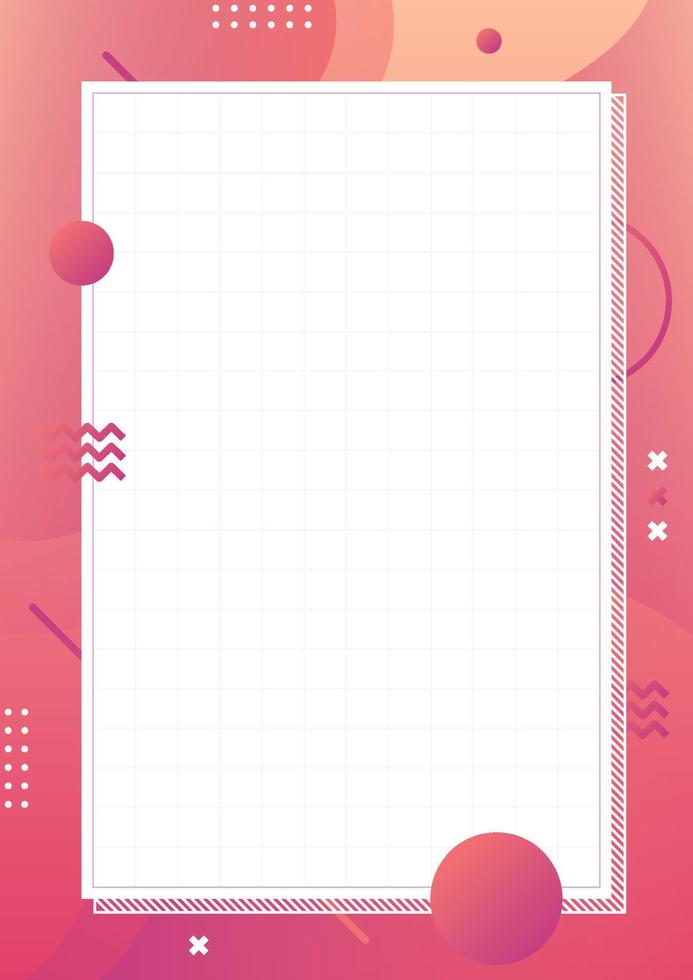 Cuáles de los siguientes argumentos fueron los que RUT les dijo a Noemi para regresar
Yo también seré de Israel
Tu pueblo será mi pueblo
Tu Dios será mi Dios
Donde tu comas, yo comeré
Donde vivas, viviré
Tu rey será mi rey
Yo esperare por ti
Donde tu fueres, yo iré
 Envejeceré contigo
Donde tu murieres, moriré
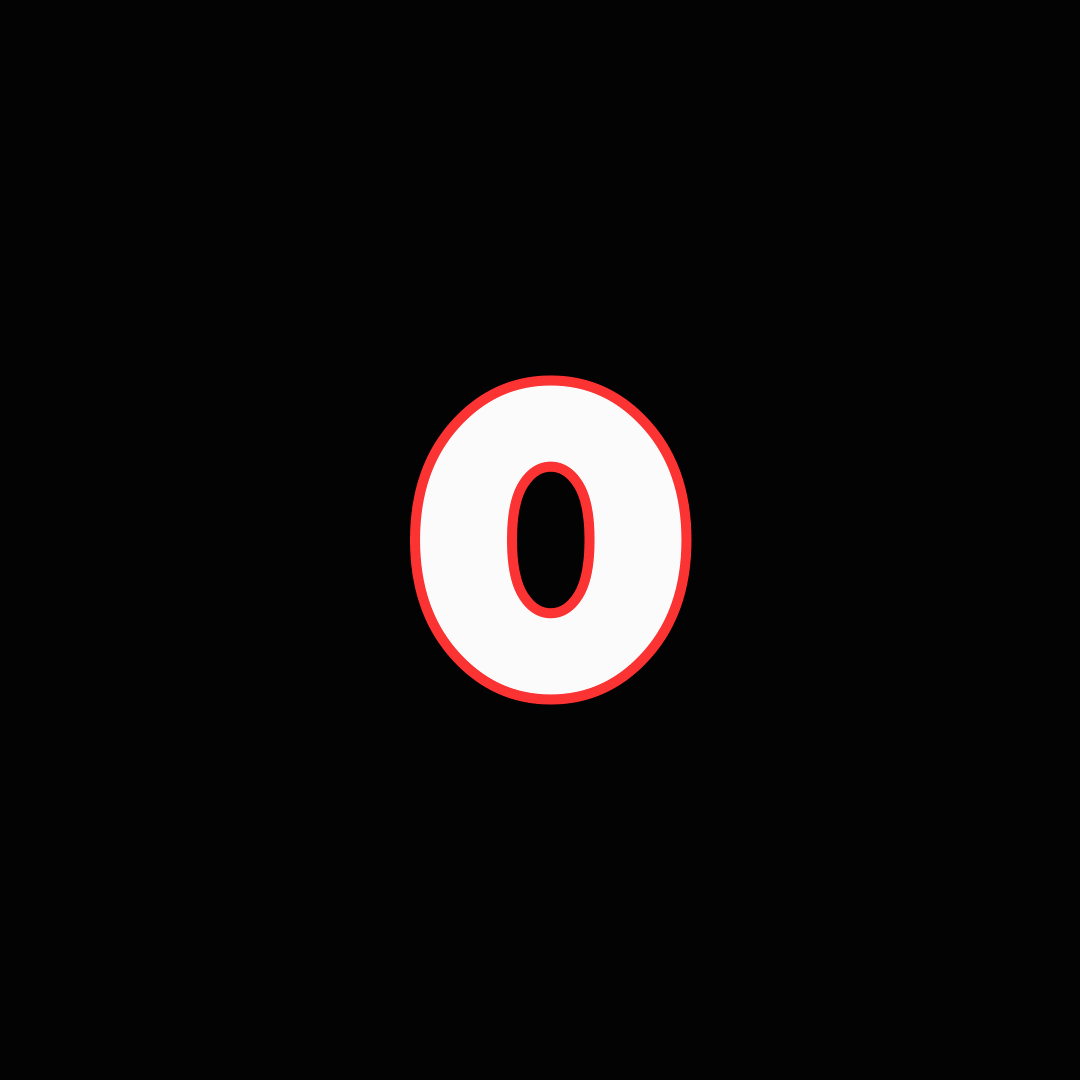 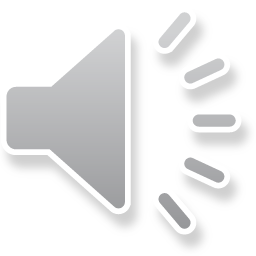 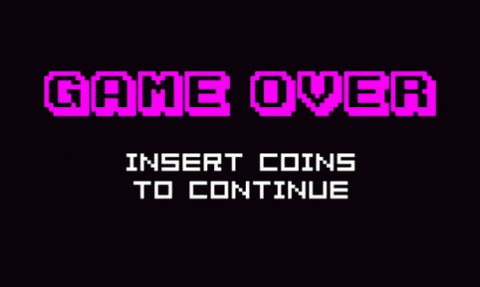 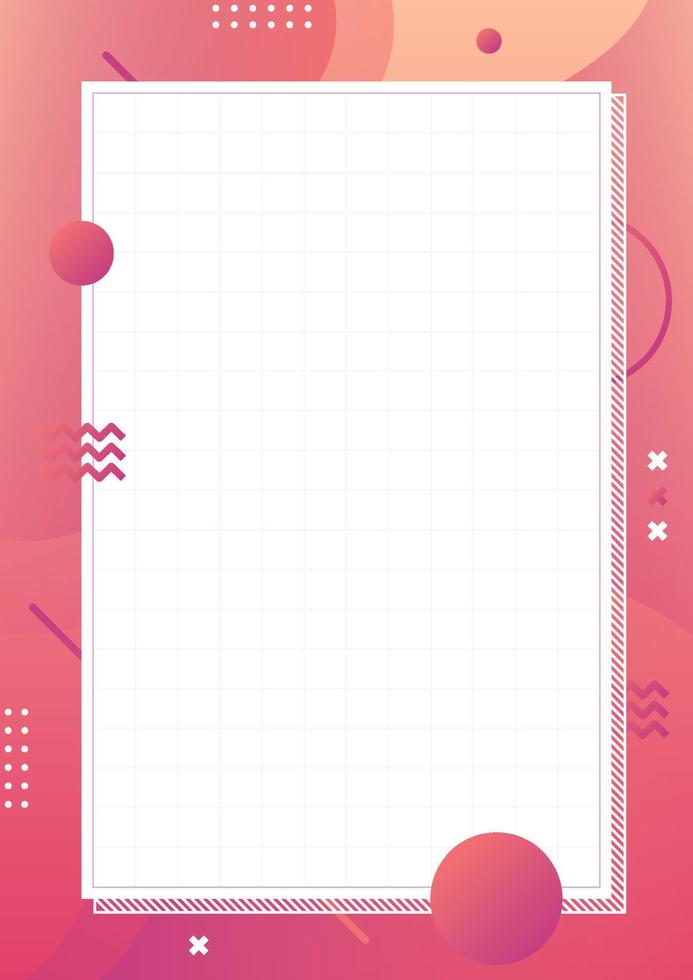 Yo también seré de Israel
Tu pueblo será mi pueblo
Tu Dios será mi Dios
Donde tu comas, yo comeré
Donde vivas, viviré
Tu rey será mi rey
Yo esperare por ti
Donde tu fueres, yo iré
 Envejeceré contigo
Donde tu murieres, moriré
Respuesta:
2-3-5-8-10
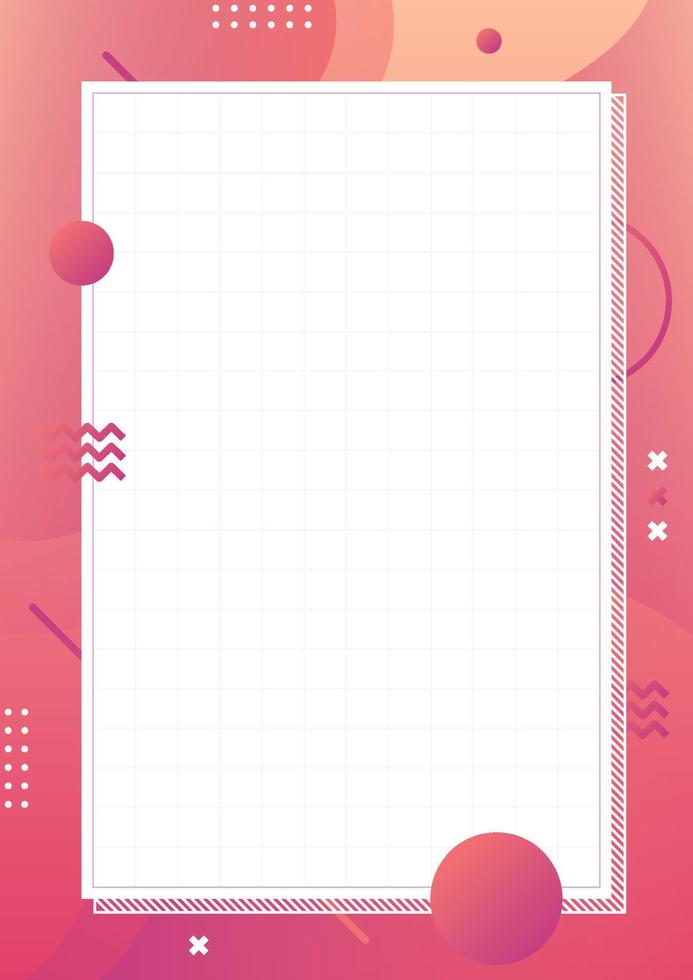 Cuáles de los siguientes fueron las cosas que hizo Booz como parte del buen trato hacia RUT
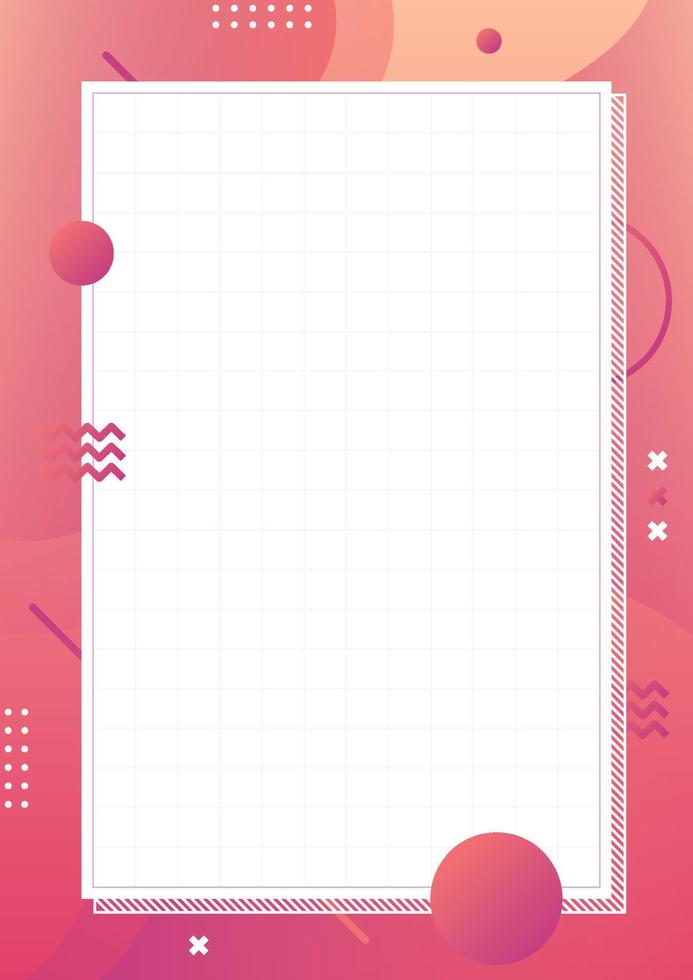 Cuáles de los siguientes fueron las cosas que hizo Booz como parte del buen trato hacia RUT:
Le dio un beso
Dejar caer manojos extras para ella
Se la llevo a Moab
La dejo beber del agua de sus criadas,
Le compro un caballo
Le permitió recoger entre las gavillas
Le permitió comer junto a ellos de su comida,
La llevo a la iglesia
 La Invitó a quedarse hasta concluir toda la cosecha
Le dijo que no trabajara
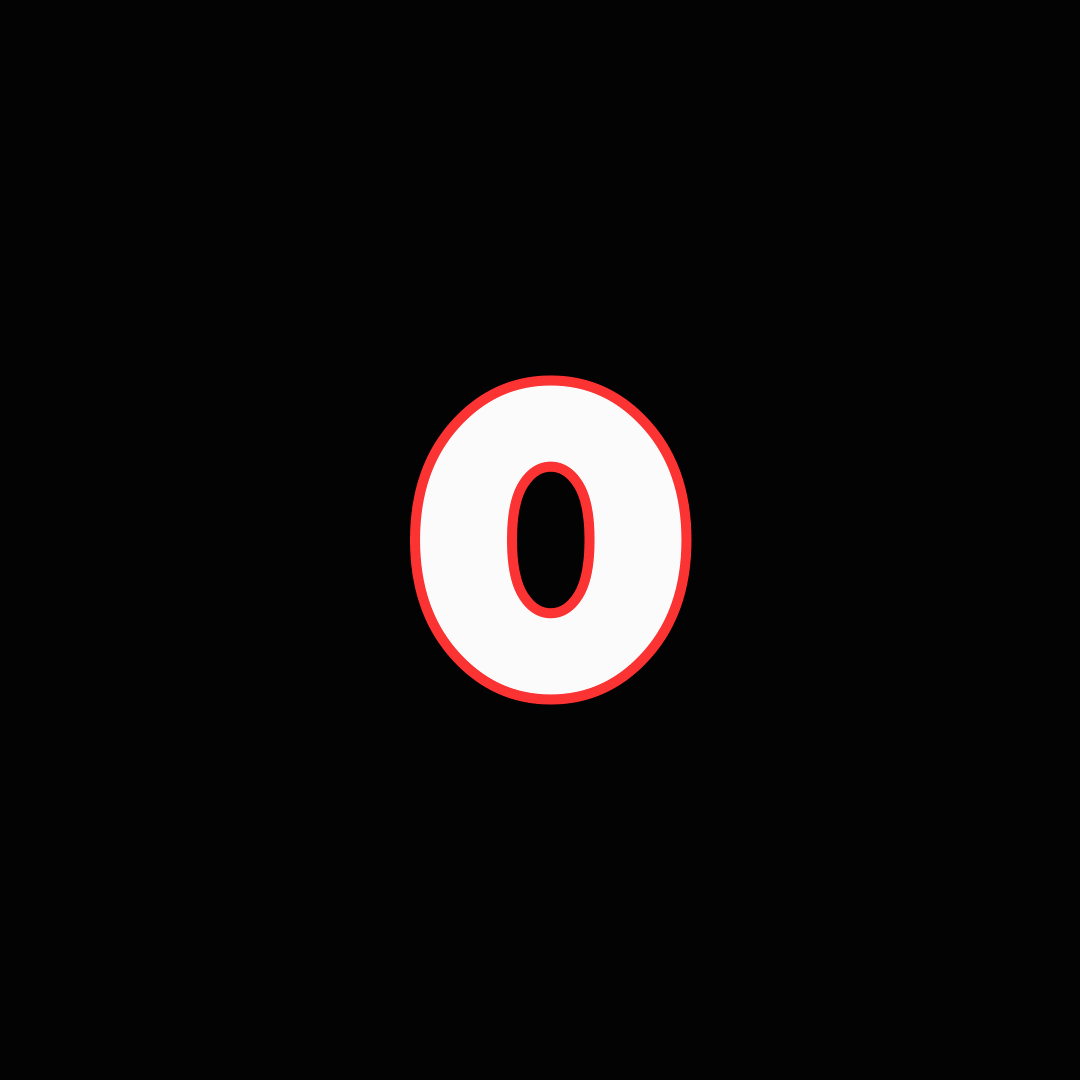 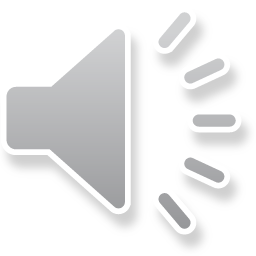 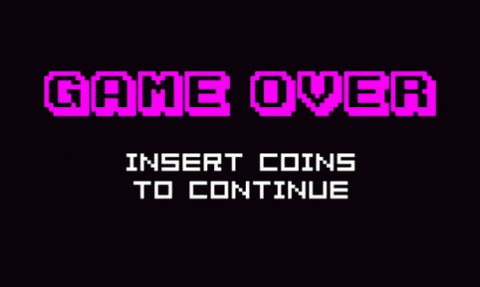 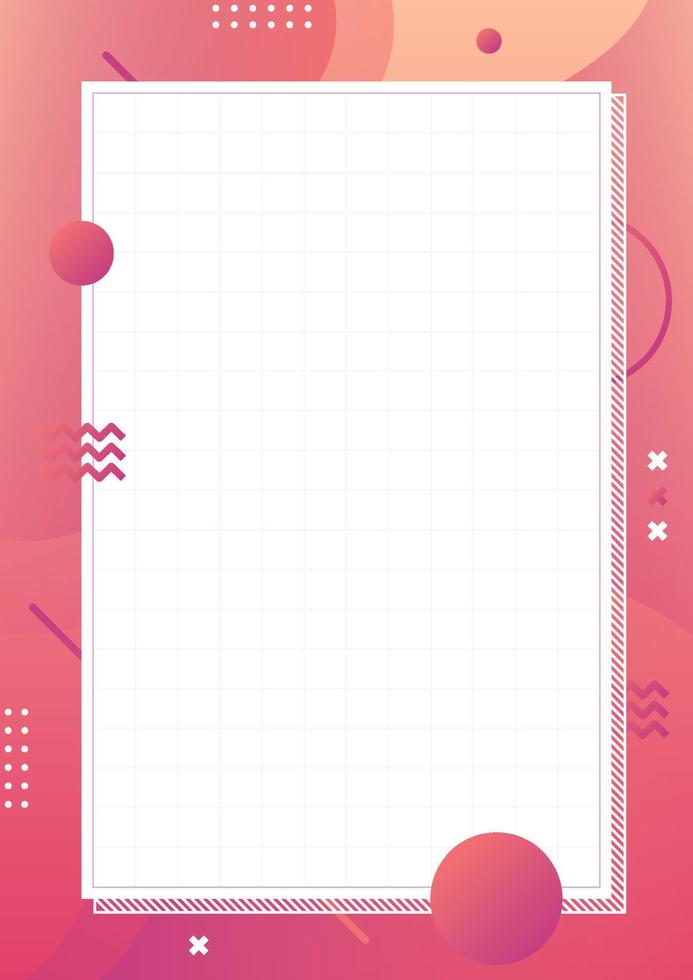 Cuáles de los siguientes fueron las cosas que hizo Booz como parte del buen trato hacia RUT:
Le dio un beso
Dejar caer manojos extras para ella
Se la llevo a Moab
La dejo beber del agua de sus criadas
Le compro un caballo
Le permitió recoger entre las gavillas
Le permitió comer junto a ellos de su comida
La llevo a la iglesia
La invitó a quedarse hasta concluir toda la cosecha
Le dijo que no trabajara
Respuesta:
2-4-6-7-9
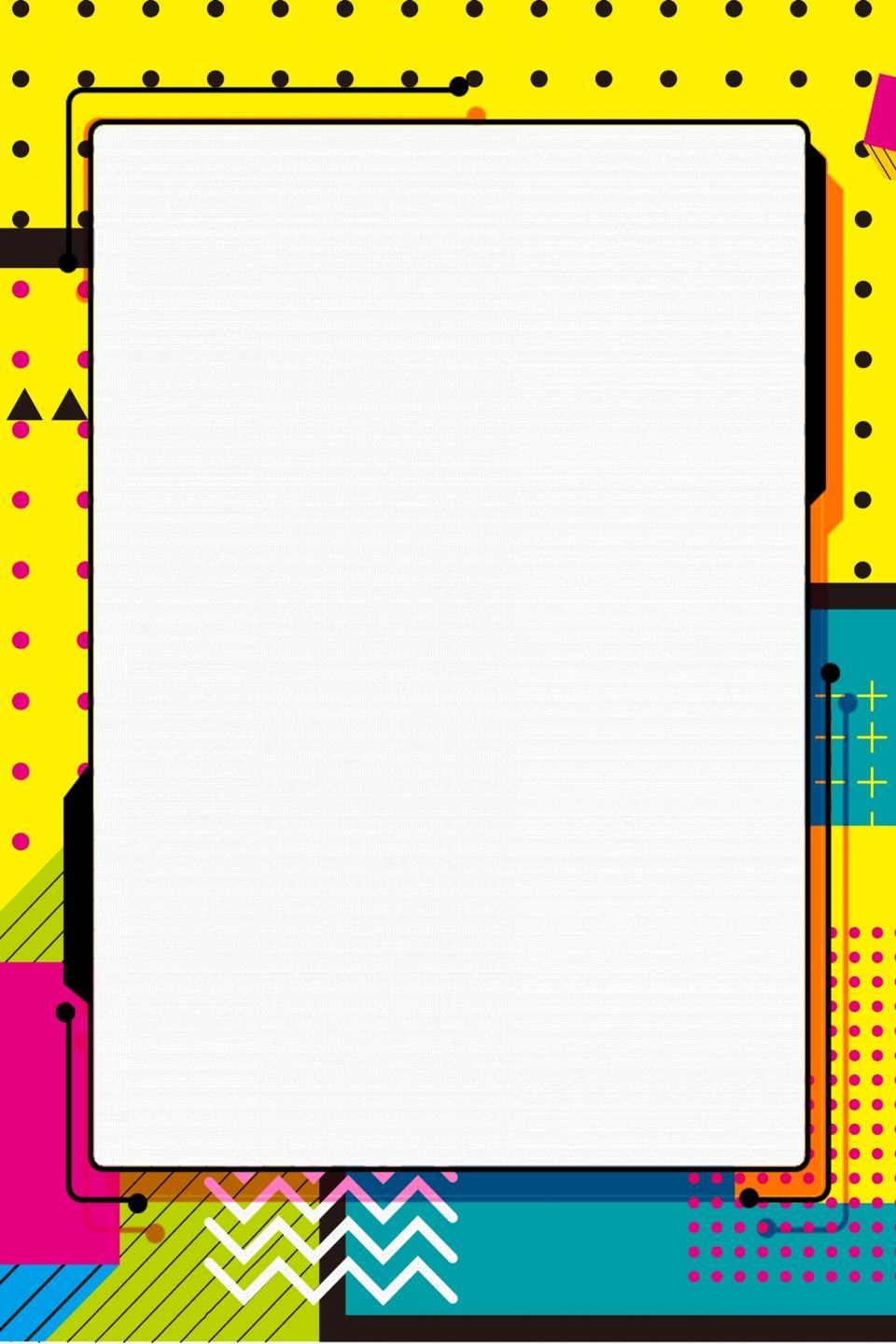 TABLA DE CLASIFICACION
EQUIPO 1
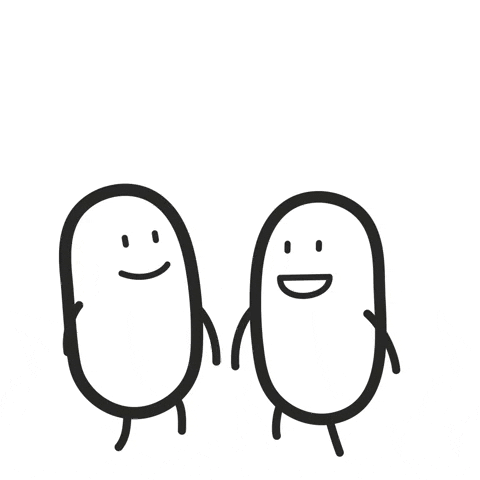 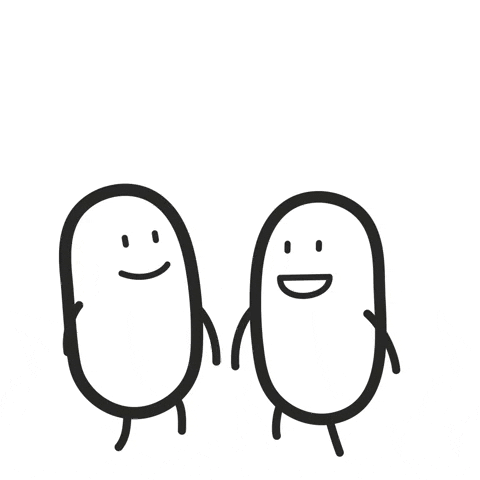 EQUIPO 2
EQUIPO 3
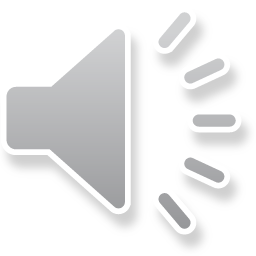